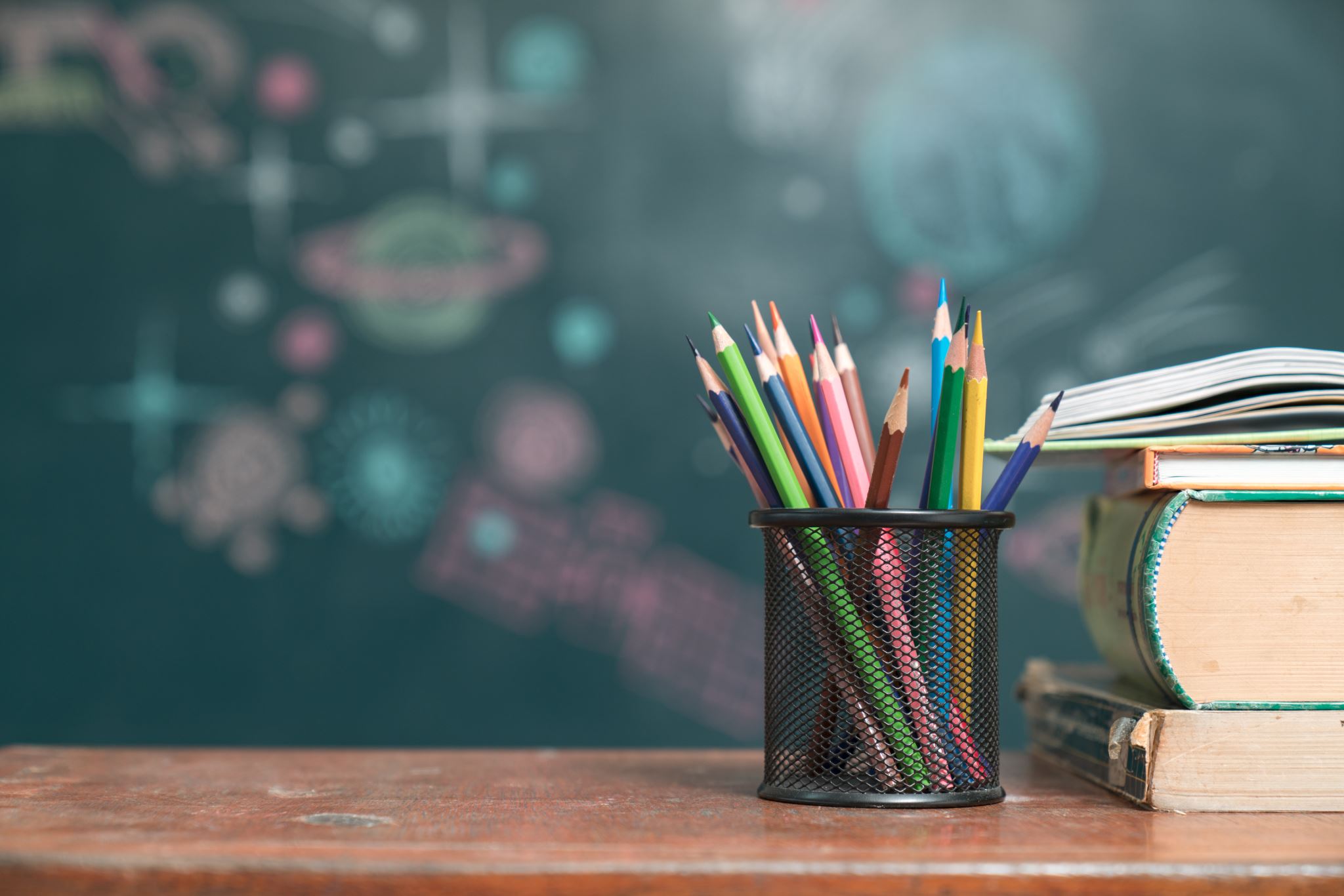 KURUMLAR VERGİSİ EĞİTİMİ  Tarih: 6 NİSAN 2023Saat: 14:00 – 17:00 Eğitim Konuları:Kurumlar Vergisi Beyanname Yapısı KVK 5. Maddesi Kapsamındaki İndirim ve İstisnaların UygulamasıDiğer Kanunlarda Yer Alan İndirim ve İstisnaların UygulamasıKazancın Bulunması Halinde İndirilecek İndirim ve İstisnaların UygulamasıEk Kurumlar Vergisi Uygulaması Dar Mükellefiyette Vergilendirme
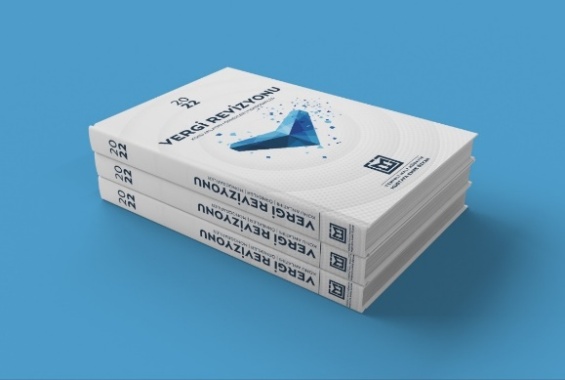 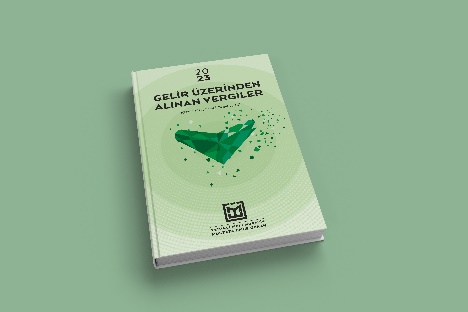 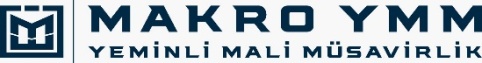 Yeminli Mali Müşavir 
Mustafa Emre Özkan
KURUMLAR VERGİSİ BEYANNAME YAPISI
TİCARİ BİLANÇO KARI / ZARARI 
KANUNEN KABUL EDİLMEYEN GİDERLER 
ZARAR DAHİ OLSA İNDİRİLEBİLECEK İND. VE İSTİSNALAR
5. Maddede Yer Alan İstisnalar (Risturnlar Hariç)
KVK Geçici 14. Mad. Kur Korumalı Mevduat İstisnası
Serbest Bölgeler 
Teknoloji Geliştirme Bölgeleri
TUGS 
Diğer İndirim ve İstisnalar  
GEÇMİŞ YIL ZARARLARI
KAZANCIN BULUNMASI HALİNDE İNDİRİLECEK İNDİRİM VE İSTİSNALAR 
Risturn istisnası
        Ar-Ge indirimi
Sponsorluk indirimi
Bağış ve yardımlar 
VUK 325/A Girişim sermayesi fonu 
Türkiye’den yurt dışına verilen eğitim sağlık ve teknik hizmetler 
5378 sayılı Engellilere yönelik korumalı iş yeri indirimi
Nakdi sermaye artırımı faiz indirimi
        Teknogirişim sermaye desteği  
        Teknokent sermaye desteği
KURUMLAR VERGİSİ MATRAHI 
7440 Sayılı Kanunun Geçici 1. Mad. Kapsamında Artırılan Matrah 
MAHSUP EDİLECEK VERGİLER 
	Yurt dışında ödenen vergiler
	Yurt içinde kesinti yoluyla ödenen vergiler 
	Geçici vergiler 
Ek Vergi Kapsamında Giren İstisna Kazanç ve İndirimler
İlgili YılMatrah Artırım OranıAsgari Matrah TutarıVergi Oranı
Kıstas Asgari Matrah 		
Kıstas 2021 Yılı Kurumlar Vergisi Matrahının %122,93 artırılmış tutarı
Kıstas 2022 3. Dönem Geçici Matrahının % 40 artırılmış tutarı

Örneğin Mükellefin 2022 yılı beyan edeceği Kurumlar Vergisi Matrahı 2.500.000 ₺
2021 Kurumlar Vergisi Matrahı    1.500.000 ₺
2022 yılı 3. Geçici Vergi Matrahı  2.000.000 ₺

Asgari Matrah                                   =500.000
1.500.000*2.2293=3.343.950 *%25 =835.987 (Matrah artırım beyannamesi matrahı 835.987)
2.000.000*1,40     =2.800.000*%25=700.000
KURUMLAR VERGİSİ MATRAHI 				2.500.000
7440 Sayılı Kanunun Geçici 1. Mad. Kapsamında Artırılan Matrah 	   843.950 (3.343.950-2.500.000)
ZARAR DAHİ OLSA İNDİRİLECEK İSTİSNA VE İNDİRİMLERKURUMLAR VERGİSİ KANUNU 5/1-a MADDESİ KAPSAMINDA İŞTİRAK KAZANÇLARI İSTİSNASI
Bu istisna yurt içi iştirak kazancı istisnası olarak adlandırılır.
Tam veya dar mükellef kurumların 
1. Tam mükellefiyete tabi başka bir kurumun sermayesine katılımı dolayısıyla elde ettikleri kazançlar,
2. Tam mükellefiyete tabi başka bir kurumun kârına katılma imkânı veren kurucu senetleri ile diğer intifa senetlerinden elde ettikleri kâr payları,
3. Tam mükellefiyete tabi girişim sermayesi yatırım fonu katılma payları ile girişim sermayesi yatırım ortaklıklarının hisse senetlerinden elde ettikleri kâr payları ile katılma paylarının fona iadesinden doğan gelirler,
4. 01.01.2022 tarihinden itibaren (portföyünde yabancı para birimi cinsinden varlık ve altın ile diğer kıymetli madenler ve bunlara dayalı sermaye piyasası araçları bulunan yatırım fonlarından elde edilen kazançlar hariç) Tam mükellefiyete tabi diğer yatırım fonu katılma paylarından elde ettikleri kâr payları ile katılma paylarının fona iadesinden doğan gelirler istisna kapsamındadır.
08.04.2022 tarihinden itibaren (3) ve (4) numaralı alt bentlerde yer alan istisna kazançlarına kaynak oluşturan yatırım fonlarının katılma paylarının 213 sayılı Vergi Usul Kanununun 279 uncu maddesi kapsamında değerlenmesinden kaynaklanan değer artış kazançları da istisna olarak değerlendirilebilecektir. 
Dar mükellef kurum açısından, Türkiye’de şube veya irtibat bürosu bulunması durumunda kurumlar vergisi beyannamesine tabi olacakları için KVK 5/1-a maddesi istisnasından yararlanabileceklerdir.
Örnek
Tam mükellef kurum Acme A.Ş. inşaat ve taahhüt işi ile iştigal etmekte olup 2022 hesap dönemi içinde iştirak kazancı dışındaki faaliyetleri kapsamında elde ettiği kazanç 660.000 ₺’dir.
Mükellef kurum 10.08.2022 tarihinde tam mükellef Makro A.Ş.’ye ait hisselerin %10’unu satın almıştır. Makro A.Ş. 31.12.2022 tarihinde 1.608.000 ₺ kar dağıtımında bulunmuştur. Ortaklar arasında kar paylaştırılmış ve Acme A.Ş. kar payı olarak 160.800 ₺ kazanç elde etmiştir.  
Çözüm
Tam veya dar mükellef kurumların tam mükellef kurumların sermayesine katılımı dolayısıyla elde ettikleri kar payı kazancı Kurumlar Vergisi Kanununun 5/1-a bendi kapsamında vergiden istisnadır.
Ayrıca karına katılma imkanı veren kurucu senetleri ile diğer intifa senetlerinden elde edilen kar payları da istisna kapsamındadır.
Kurumlar vergisi Kanununun 5/1-a maddesi kapsamında istisnadan faydalanabilmek için; 
İştirak eden kurum tam veya dar mükellef olmalı, 
İştirak edilen kurum tam mükellef olmalı, 
İştirak edilen kurumun sermayesine katılınmış olunmalıdır. 
Şartlarının birlikte taşınması gerekmektedir. 
İştirak eden kurum ACME A.Ş. tam mükellef Anonim Şirket statüsündedir. 
İştirak edilen kurum MAKRO A.Ş. tam mükellef kurum statüsündedir. 
İştirak edilen kuruma ortak olunmuş ve tüm şartlar sağlanmıştır. 
Bu bağlamda 5/1-a istisnası kapsamında elde edilen kazanç kurumlar vergisinden istisna olacaktır. 
 Muhasebe kayıtlarına;
640 İştiraklerden temettü geliri olarak 160.800 ₺ yazılacak ve bu rakam ticari bilanço karına ilave edilecektir. Bu durumda ticari bilanço karı 820.800 ₺ olacaktır.
2022 Dönemi Kurumlar Vergisi Beyannamesi ise aşağıdaki şekilde oluşacaktır.
Örnek 
Ardıç A.Ş. portföyünde biriken nakit tutarı değerlendirmek için 10.01.2022 tarihinde Tam mükellefiyete tabi yatırım fonu katılma payı satın almış ve 31.03.2022 tarihinde 100.000 ₺ kar payı geliri elde etmiştir. Yatırım fonunun kazançları altın, döviz kıymetli madenler gibi pasif nitelikli gelirlerden oluşmamaktadır. 
Çözüm 
Kurumlar Vergisi kanununun 5/1-a maddesine eklenen 4. bendine göre;
01.01.2022 tarihinden itibaren (Portföyünde yabancı para birimi cinsinden varlık ve altın ile diğer kıymetli madenler ve bunlara dayalı sermaye piyasası araçları bulunan yatırım fonlarından elde edilen kazançlar hariç) Tam mükellefiyete tabi olan girişim sermayesi yatırım fonu katılma payları ile girişim sermayesi yatırım ortaklıklarının hisse senetlerinden elde ettikleri kâr paylarının yanı sıra  diğer yatırım fonu katılma paylarından elde ettikleri kâr payları ile katılma paylarının fona iadesinden doğan gelirler de istisna kapsamına alınmıştır. 
Bu bağlamda elde edilen 100.000 ₺ kazanç 2022 yılı birinci geçici vergi döneminde verilecek olan beyanname üzerinden Kurumlar Vergisi Kanunu 5/1-a maddesi kapsamında istisna olarak değerlendirilebilecektir.
Kanunî ve iş merkezi Türkiye’de bulunmayan Anonim ve Limited şirket niteliğindeki şirketlerin sermayesine iştirak eden kurumların, bu iştiraklerinden elde ettikleri aşağıdaki şartları taşıyan iştirak kazançları kurumlar vergisinden istisnadır.
İstisnadan yararlanma şartları;
İştirak eden kurum tam veya dar mükellef kurum olmalıdır.
 İştirak edilen kurum kanuni ve iş merkezi Türkiye dışında bulunan Anonim Şirket veya Limited Şirket şeklinde bir yapıya sahip olmalıdır (sermayesi paylara bölünmüş sınırlı sorumluluk şeklinde bir ortaklık yapısı bulunmalıdır).
İştirak oranı en az %10 olmalı ve bu oran en az 1 yıl süresince korunmalıdır. 
İştirak kazancının, elde edildiği hesap dönemine ilişkin kurumlar vergisi beyannamesinin verilmesi gereken tarihe kadar Türkiye’ye transfer edilmesi gerekir. (Kazanç kar dağıtımının yapıldığı dönemde elde edilmiş sayılır sonradan ortaya çıkan kur farkları istisnaya dahil edilemez)
KURUMLAR VERGİSİ KANUNU 5/1-b MADDESİ KAPSAMINDA YURT DIŞI İŞTİRAK KAZANÇLARI İSTİSNASI
İştirak edilen kurumun kendi ülkesinde en az %15 oranında vergi yükü taşıyor olmalıdır. 
(eğer esas faaliyet konusu finansman temini, sigorta hizmetleri, finansal kiralama, menkul kıymetlere iştirak olan firmalara iştirak edilmesinden kazanç elde edilmişse vergi yükü en az Türkiye’de ödenecek kurumlar vergisi oranında olmalıdır) 
Transfer tarihinde ortaya çıkan olumlu ya da olumsuz kur farkları istisna tutarının tespitinde dikkate alınmayacaktır. 
Vergi yükü: [Vergiler / (Dağıtılabilir kurum kazancı + Vergiler)] formülüyle hesaplanır.
Dağıtılabilir kurum kazancı: (Ticari bilanço karı – geçmiş yıl zararları – vergiler) şeklinde tespit edilir.
Vergi yükünün hesaplanması ile ilgili örnek; 
Tam mükellef kurum Demir A.Ş. Kanuni ve iş merkezi yurt dışında bulunan joyvana inc.’nin %20 hissesine sahiptir.  Şirket 30.06.2022 tarihinde kar dağıtımında bulunmuştur. İlgili ülkede kurumlar vergisi oranı %30’dur.
30.06.2022  tarihinde 1 $, 15 ₺’dir.
Joyvana inc.’nin 2021 dönemi Beyanname bilgileri şöyledir.
Çözüm
Dağıtılabilir kurum kazancı: Ticari bilanço karı – geçmiş yıl zararları – vergiler şeklinde tespit edilir.
Dağıtılabilir Kurum kazancı: 500.000 – 100.000 – 60.000- 3.000 = 337.000 $ 
Vergi yükü ise;
Vergiler / Dağıtılabilir kurum kazancı + Vergiler 
63.000 / 337.000 + 63.000 = %15,75 olacak ve vergi yükü şartını sağlamış olacaktır.
Örnek 
Kanuni Merkezi Türkiye'de bulunan mükellef kurum Açılay Anonim Şirketi İspanya mukimi sermayesi paylara bölünmüş tüzel kişilik statüsünde bulunan Antena inc.  Şirketinin %15 hissesini 01.01.2019 tarihinde satın almış ve halen elinde bulundurmaktadır. Antena inc.  2020 hesap dönemi kazancı olan 1.000.000 Euro’yu 10.11.2021 ortaklara dağıtmıştır.  Mükellef kurum Açılay A.Ş.  kazanç dağıtımından elde ettiği brüt geliri 20.01.2022 tarihinde Türkiye'deki banka hesaplarına aktarılmıştır.  İspanya vergi mevzuatına göre kurumlar vergisi oranı yüzde 15 olup kazancın yarısı kurumlar vergisinden istisnadır. Elde edilen kazanç üzerinden %10 oranında tevkifat yapılmıştır.
Çözüm 
Tam veya dar mükellef kurumların kanuni ve iş merkezi Türkiyede bulunmayan kurumların sermayelerine katılımı sebebiyle elde ettikleri, kar payları Kurumlar Vergisi kanununun 5/1-b bendi kapsamında kurumlar vergisinden istisnadır.
Tam mükellef Açılay Anonim Şirketi Kurumlar Vergisi Kanunu 5/1- b istisnasından faydalanabilmesi için aşağıdaki şartları taşıması gerekmektedir.  
1.şart; iştirak eden kurum tam veya dar mükellef kurum olmalıdır.
Açılay Anonim Şirketinin, şirket merkezi Türkiye'de bulunması sebebiyle tam mükellef kurum statüsündedir ve ilk şartı sağlamıştır.
2. şart; iştirak edilen kurum Kanuni ve İş Merkezi Türkiye'de olmayan Anonim veya Limited şirket şeklinde bir yapıya sahip olmalıdır.
Antena şirketi, şirket Merkezi İspanya'dan bulunan ve sermayesi paylara bölünmüş tüzel kişilik statüsündedir ve dolayısıyla bu şartı da sağlamaktadır.
3. şart; iştirak oranı en az % 10 olmalıdır.
İştirak oranı yüzde 15 olduğu için bu şart da sağlanmıştır
İştirak suresi %10 olarak en az 1 yıl korunmalıdır.
Örneğimizde iştirak 01.01.2019 tarihinde gerçekleşmiş kar dağıtımı ise 10.11.2022 tarihinde yapılmıştır.  
Bir yıldan fazla bir süre ile Athena şirketinin sermayesine katıldığı için bu şartla sağlanmıştır.
4.şart; kazancım dağıtıldığı yılın Kurumlar Vergisi beyan-namesinin verildiği tarihe kadar Türkiye'ye transfer edilmiş olması gerektir.
Kar dağıtımı 10.11.2021 tarihinde yapılmıştır. Dönemin Kurumlar Vergisi beyannamesinin son verilme tarihi, 30.04.2022 
tarihidir.  Transfer 20.01.2022 tarihinde gerçekleşmiştir. Dolayısıyla bu şart da sağlanmıştır.
5. şart; ilgili ülkede vergi yükü en az %15 olmalıdır.
Vergi yükü = [hesaplanan kurumlar vergisi vb. vergiler toplamı/ (dağıtılabilir kurum kazancı + vergiler)] 
Dağıtılabilir kazanç= (kazanç – geçmiş yıl zararları- vergiler) formülüyle hesaplanır. 







Vergi yükü şartı da sağlanmıştır. Dolayısıyla yurt dışında elde edilen kazanç Türkiye’de vergiye tabi tutulmayacaktır.
Kurumlar Vergisi Kanununun 5/1-b maddesinin 2’inci bendinde;
Yurt dışı inşaat, onarım, montaj, işleri ve teknik hizmetlerin yapılabilmesi için ilgili ülkede ayrı bir şirket kurulmasının zorunlu olduğu durumlarda, özel durum için kurulduğunun ana sözleşmede yazılması ve fiilen bu faaliyet dışında bir faaliyetin bulunmaması şartıyla söz konusu şirketlere iştirak edilmesinden elde edilen kazançlar için diğer şartlar aranmaksızın Kurumlar Vergisi Kanununun 5/1-b maddesi kapsamında yurt dışı iştirak kazancı istisnasından yararlanılabilirler.
Örnek
Kanuni iş merkezi Türkiye’de bulunan Ağca A.Ş. inşaat taahhüt ve dekorasyon işi ile iştigal etmekte olup 2021 hesap dönemi yurt içi ve yurt dışı faaliyetlerinden elde etmiş olduğu ticari bilanço karı 10.000.000 ₺’dir. Şirketin hesap dönemi içinde gerçekleştirdiği işlemlere ilişkin bilgiler aşağıdakiler gibidir.
Ağca A.Ş. Makedonya’da yapılacak bir otoyol inşaatı işi ile ilgili olarak söz konusu ülkenin mevzuatına göre zorunlu olarak kurulan ana sözleşmesinde bahse konu otoyol inşaat işi için kurulduğu belirtilen ve fiilen sadece bu işle uğraşan ALZ İnc. adında bir şirket kurmuştur. ALZ İnc. söz konusu otoyol inşaatını 2021 yılında tamamlamış ve 5.000.000 kazanç elde edilmiştir.
Çözüm
Kurumlar Vergisi Kanununun 5/1-b maddesinde bulunan yurt dışı iştirak kazançları istisnası kapsamında değerlendirecek olursak; 
İnşaat, onarım, montaj ve teknik hizmetlerden kaynaklı yurt dışı iştirak kazançları istisnasında, Kurumlar Vergisi Kanununun 5/1-b maddesinin birinci bendinde yazılı istisna hükümlerine ilişkin şartların sağlanmasına gerek bulunmamaktadır.
Aşağıdaki şartları sağlaması istisna uygulamasında yeterli olacaktır. 
1. Şart; Yurt dışında yapılan iş; inşaat, onarım, montaj ya da teknik hizmet işi olmalıdır. 
Sorumuzda otoyol inşaatı yapıldığı için bu şart sağlanmıştır
2. Şart; İlgili ülke mevzuatına göre işin yapılması için yeni bir şirket kurulmasının zorunlu olmasıdır. 
Sorumuzda söz konusu ülkenin mevzuatına göre şirketin zorunlu olarak kurulduğu belirtilmiş ve bu şart da sağlanmıştır.
3. Şart; Ana sözleşmede yapılan işin münhasıran inşaat, onarım, montaj ya da teknik hizmetler için yapacağı belirtilmelidir.
Ana sözleşmede otoyol inşaatı yapıldığı belirtilmiş ve bu şart da sağlanmıştır.
4. Şart İnşaat, onarım, montaj ve teknik hizmetlerin dışında başkaca bir faaliyetin bulunmaması gerekmektedir.
Sorumuzda fiilen sadece otoyol inşaatı ile iştigal edildiği belirtilmiş ve dolayısıyla bu şartta sağlanmıştır.  
Mükellef kurum şartların tamamını sağlamıştır ve Kurumlar Vergisi Kanununun 5/1-b maddesi kapsamında yurt dışı iştirak kazancı istisnasından yararlanabilecektir. 
5.000.000 istisna kazanç için, kazancın tamamı bu madde kapsamında kurumlar vergisinden istisna olacaktır.
KURUMLAR VERGİSİ KANUNU 5/1-c MADDESİ KAPSAMINDA YURT DIŞI İŞTİRAK HİSSELERİNİN ELDEN ÇIKARTILMASINA İLİŞKİN İSTİSNA
Tam mükellef Anonim şirketlerin; yurt dışı iştirak hisselerini elden çıkarmalarından doğan kazançları, aşağıdaki şartları sağlaması halinde kurumlar vergisinden istisnadır. 
İstisnadan yararlanma şartları; 
1. İştirak eden kurum tam mükellef Anonim Şirket şeklinde kurulmuş olmalıdır. 
2. İştirak edilen kurum, kanuni ve iş merkezi Türkiye dışında bulunan Anonim Şirket veya Limited Şirket şeklinde bir yapıya sahip olmalıdır.
3. İştirak oranı en az %10 olmalı ve bu oran en az 1 yıl korunmalıdır.
4. İştirak süresi en az 2 yıl olmalıdır. 
5. İştirak eden firmanın nakit varlıklar dışındaki aktif toplamının %75 veya daha fazlası yurt dışı iştirak hisselerinden oluşmalı ve bu oran en az 1 yıl süreyle korunmalıdır.  (Bu oranın hesabında, edinilmiş olan yurt dışı iştirak hisseleri %10 ‘un altında olanlar hesaplamaya dahil edilmez. Ancak nakit varlıklar dışındaki aktif toplamı için %75’lik oran şartı sağlanmışsa %10 oranının altında olan iştirakler de bu istisnadan yararlanabilirler)
Örnek 
Kanuni ve iş merkezi Sakarya’da bulunan Perçem A.Ş. iş merkezi İtalya’da bulunan Upyuko İnc. Firmasına ait hisselerin %2’lik kısmını 10.07.2017 tarihinde 900.000₺ bedelle, 
%10’luk kısmını, 03.02.2018 tarihinde  5.000.000₺ bedelle satın almıştır. 
Bunun dışında iş merkezi Ukrayna’da bulunan Zinble Company’ye ait iştirak hisselerinin %5’lik kısmını 05.09.2019 tarihinde 2.000.000 ₺ bedelle satın almıştır. 
Mükellef kurum ayrıca iş merkezi Macaristan’da bulunan Ecovan Company’e ait iştirak hisselerinin %15’lik kısmını 01.10.2019 tarihinde 1.200.000 ₺ bedelle satın almıştır. 
Perçem A.Ş. tüm hisselerini 30.12.2021 tarihinde elden çıkartmıştır. 
İtalya’da bulunan Upyuko İnc. Firmasına ait hisselerini 7.000.000 ₺ bedelle,
Ukrayna’da bulunan Zinble Company’e ait iştirak hisselerini 3.000.000₺ bedelle, 
Macaristan’da bulunan Ecovan Company’e ait iştirak hisselerini 2.000.000 ₺ bedelle satmıştır. 
Perçim A.Ş.’nin son 2 hesap döneminde nakit varlıklar dışındaki aktif toplamının %77’si yurt dışı iştiraklerden oluşmaktadır.
Çözüm
Mükellef kurumun Kurumlar Vergisi Kanununun 5/1-c maddesi kapsamında yurt dışı iştirak hisselerinin satışından elde edilen kazançlarda istisna maddesinden yararlanabilmesi için gerekli şartlar şöyledir.
1. Şart; iştirak eden kurum tam mükellef Anonim Şirket olmalıdır. 
İş merkezi Sakarya’da bulunan firma tam mükellef konumunda ve A.Ş. statüsündedir ve dolayısıyla bu şart sağlanmıştır. 
2. Şart; İştirak edilen kurum kanuni ve iş merkezi Türkiye dışında bulunan ve Anonim Şirket veya Limited Şirket statüsünde bir firma olmalıdır. 
İştirak hissesinin sahip olunduğu tüm firmalar için bu şart sağlanmıştır.
3. Şart; İştirak edilen kurumun sermayesine en az %10 oranında ortak olunmalı ve bu oran en az 1 yıl süresince korunmalıdır. 
Mükellef kurum Ukrayna’da bulunan Zinble Company’e ait iştirak hisselerinin %5 ine sahiptir. 
%10’un altında oranda sahip olunan hisseler yurt dışı iştirak hisselerinin nakit varlıklar dışındaki aktif toplamı oranında %75’i sağlaması açısından hesaplamaya dahil edilmez. Ancak bu oran %75’i aşıyorsa %10’un altında sahip olunan hisselerin satışından elde edilen kazançlar da istisna uygulamasına dahil edilebilecektir. 
4. Şart; İştirak eden kurumun nakit varlıklar dışındaki aktif toplamının en az %75 yurt dışı iştiraklerden oluşmalı ve bu oran 1 yıldır korunmalıdır. 
Bu oran son 2 hesap döneminde %77 olduğu için bu şart da sağlanmıştır.
5. Şart; iştirak süresi en az 2 yıl olmalıdır.
Tüm satışlar için bu şart sağlanmıştır.
Elde edilen 2.900.000 ₺ kazancın tamamı, Kurumlar Vergisi Kanununun 5/1-c maddesi kapsamında istisna olarak değerlendirilebilecektir.
KURUMLAR VERGİSİ KANUNU 5/1-ç MADDESİ KAPSAMINDA EMİSYON PRİM KAZANCI İSTİSNASI
Anonim şirketlerin kuruluşlarında veya sermaye artırımlarında çıkardıkları paylarının bedelinin itibari değeri aşan kısmı kurumlar vergisinden istisnadır.
Anonim şirketler gerek kuruluşlarında gerekse sermaye artırımında çıkarttıkları payların itibari değeri üzerinde bir bedelle satılması halinde bu aradaki farktan kaynaklanan kazanç kurumlar vergisinden istisna edilmiştir. 
İstisnadan yararlanma şartları; 
İstisnadan tam mükellef veya dar mükellef Anonim Şirketler faydalanabilir. 
Önce KKEG olarak ticari kazanca ilave edilmeli sonra indirim konusu yapılmalıdır. 
Sadece Anonim şirketlerin faydalanabileceği bu istisna için başkaca bir şart aranmamaktadır. 
Bu istisna için en fazla dikkat edilmesi gereken husus kazancın kurumlar vergisi beyannamesinde KKEG olarak ilave edilmesidir. Çünkü elde edilen kazanç muhasebe kayıtlarına aktarılırken kazançla ilişkilendirilmez. 
Ayrıca bu hisselerin ihracı esnasında yapılan komisyon giderleri veya başkaca giderlerin istisnaya isabet eden kısmı Kurumlar Vergisi Kanununun 5/3 maddesi kapsamında gider olarak dikkate alınamayacaktır.
Örnek
Tam mükellef Başarı Anonim Şirketi ihraç etmek amacıyla 1.000.000 ₺ sermaye artırımında bulunmuş ve bu hisse senetleri 2.000.000 ₺ tutarla ihraç edilmiştir. İhraç işlemi için 5.000 ₺ komisyon ödenmiştir. 
Mükellef kurumun 2022 hesap dönemi faaliyetlerinin sonucu şöyledir;
Çözüm
Sermaye artırımıyla ilgili olarak yapılan muhasebe kaydı aşağıdaki şekilde olacaktır. 
_______________ / __________________
501 Ödenmemiş sermaye Hs. 	1.000.000
                   500 Sermaye Hs.                         	1.000.000
_______________ / __________________
102 Bankalar Hs.      		2.000.000
       501Ödenmemiş Sermaye Hs.   	             1.000.000
       520Hisse Sen. İhr. Pir. Hs.      	             1.000.000
_______________ / __________________
Görüldüğü üzere çıkarılan payların itibari değerin üzerinde satılmasından elde edilen kazanç gelir hesaplarıyla ilişkilendirilmemiştir. Dolayısıyla beyannameye KKEG olarak eklenmeli ve sonra Kurumlar Vergisi Kanununun 5/1-ç maddesi kapsamında istisna olarak indirilmelidir.
Kurumlar Vergisi Kanununun 5/3 maddesine göre;
İstisnaya isabet eden giderler veya istisna kapsamında oluşan zararların istisna dışı kazançlardan indirimi kabul edilemez. 
Bu kapsamda komisyon giderlerinin istisnaya isabet eden kısmı KKEG olarak kayıtlara alınmalıdır. 
KKEG tutarı;
5.000*1.000.000/2.000.000= 2.500₺ olacaktır. 
Beyan edilmesi gereken kurumlar vergisi matrahı şöyle olacaktır.
KURUMLAR VERGİSİ KANUNU 5/1-e MADDESİ KAPSAMINDA TAŞINMAZ VE İŞTİRAK HİSSESİ SATIŞ KAZANCI İSTİSNASI
Kurumların en az 2 tam yıl süreyle aktiflerinde yer alan iştirak hisseleri, kurucu senetleri, intifa senetleri ve rüçhan haklarının satışından doğan kazançların %75’i ile taşınmazların satışından doğan kazançların %50’si kurumlar vergisinden istisnadır. 
İstisnadan yararlanma şartları; 
Tam veya dar mükellef kurumlar faydalanabilir.
İktisadi kıymetlerin en az 2 yıl tam süreyle (730 gün) elde tutulması gerekmektedir.
Satış bedeli, satışı izleyen yılın başından itibaren ikinci takvim yılının sonuna kadar tahsil edilmelidir. 
Satış tutarının istisnaya isabet eden kısmı, satışın yapıldığı dönemi izleyen yılın başından itibaren 5 yıl süreyle, beşinci yılın sonuna kadar pasifte özel bir fon hesabında tutulmalıdır. 
Menkul kıymet ve taşınmaz ticaretiyle iştigal edenler bu faaliyetleri kapsamında iktisap ettikleri iktisadi kıymetler için bu istisnadan faydalanamaz.
Pasifte özel bir fon hesabında tutulan istisna kazancın işletmeden çekilmesi, başka bir hesaba transfer edilmesi şirketin tasfiyeye girmesi durumunda istisna şartları ihlal edilmiş olacaktır. Zamanında tahsil edilmemiş olan vergiler gecikme faizi ve vergi ziya-ı cezasıyla birlikte tahsil edilir. 
İstisna satışın yapıldığı dönemde uygulanır. 
İstisnanın amacı firmaların çalışma sermayesini güçlendirmek olduğu için trampa, takas gibi nakit girdisi olmayan veya borcu azaltmayan elden çıkarmalar istisnadan yararlanamayacaktır. 
Kamulaştırma hallerinde istisnadan yararlanılabilir. Kamulaştırma bedeline açılan dava sonucu elde edilen kazançların yine taşınmaza isabet eden kısmı istisnadan faydalanabilir.
İcra yoluyla veya rızası dışında gerçekleşen satışlarda da işletmenin finansal açıdan düzelmesine fayda sağlayacağı için istisna uygulamasından yararlanabilecektir
Kur farkı gelirleri istisna kapsamında değerlendirilmeyecektir. 
Bir şirketin devir alınması durumunda o şirkete ait varlıklara uygulanacak taşınmaz ve iştirak hissesi satış kazancı istisnasında 2 yıllık sürenin başlangıç tarihi olarak, devir alınan şirketin taşınmaz veya iştirak hisselerini iktisap ettiği tarih nazara alınır. 
Farklı tariklerde elde edilen iştirak hisselerinin bir kısmını satmaları durumunda FİFO yönteminin kullanılması gerekir. 
Yasal yedeklerden elde edilen iştirak hisselerinde edinilme tarihi ilk iktisabın elde edilme tarihidir.
İhraç primlerinden kaynaklı elde edilen iştirak hisseleri hisse senetlerinin ilk satın alma tarihidir.
Özel fonlardan kaynaklı iştirak hissesi elde edilmesinde ilk satın alma tarihi nazara alınır. 
Taşınmazlarda, cins tahsisinin gecikmesi durumunda kullanım tarihi baz alınmalıdır.
İstisna;
Taşınmazlarda %50 
İştirak hisseleri, kurucu senetleri, intifa senetleri, rüçhan haklarında %75 oranında uygulanır.
Taşınmazından anlamamız gereken;
Arsa ve araziler,
Tapu kütüğüne kayıtlı bağımsız bölümler,
Tapu kütüğüne gayrimenkul gibi tescil edilen haklardır. (İrtifak hakkı, kaynak hakkı, geçit hakkı, devre mülk hakkı gibi)
İktisadi kıymetlerin en az 2 yıl tam süreyle (730 gün) elde tutulması gerekmektedir.
Taşınmazın mülkiyetinin devri tapuya tescil ile gerçekleşir. Satış vaadi sözleşmeleri veya tapuya tescil işlemi gerektirmeyen işlemler sonucu, taşınmaz mülkiyeti devredilmiş sayılmayacağından, bu işlemler sonucu tahsil edilen bedellerin istisnaya konu olabilmesi mümkün bulunmamaktadır. 
KDV istisnası açısından ise; istisna süresinin hesaplanmasında gayrimenkullerin adı geçen alıcılar adına tapuda tescil edilip edilmediğine bakılmaksızın fiili kullanıma bırakılma tarihi itibariyle iki tam yıldan fazla süredir kurumun aktifinde kayıtlı bulunması yeterli olacaktır.
Örnek
Mobilya imalatı ve satışı faaliyetiyle iştigal eden Erdem A.Ş. 2013 hesap döneminde 1.000.000 ₺ bedelle aktifine kaydettiği ve idari ofis olarak kullandığı binasını, 01.02.2022 tarihinde 5.000.000 ₺ bedelle KDV’den istisna olarak satmıştır. Kazancın 2.000.000 ₺ kısmı KVK 5/1-e maddesi kapsamında beyanname üzerinden indirim konusu yapılmıştır. 10.01.2023 tarihinde istisna tutarı özel bir fon hesabına kaydetmiştir. 
Satış bedelinin karşılığı olarak yapılan tahsilatlar şöyledir;
Çözüm
İşletmede envantere kayıtlı olup bir yıldan fazla süre kullanılan yıpranmaya ve aşınmaya veya kıymetten düşmeye maruz bulunan iktisadi kıymetler amortismana tabi tutulur. Demir, çelik, beton ve kargir binaların faydalı ömrü 50 yıl olarak belirlenmiştir. 
2012 hesap döneminde aktife kaydedilmiş olan bina için ayrılan amortisman tutarı;
olacaktır.
Binanın 2022 yılında net defter değeri ise;
1.000.000-180.000= 820.000 ₺ olacaktır. 
Satıştan elde edilen kazanç;
5.000.000- (1.000.000-180.000) = 4.120.000 ₺ olacaktır.
Mükellef kurumun KVK 5/1-e istisnasında yararlanabilmesi için;1. şart; Tam veya Dar mükellef kurum olunmasıdır. 
Erdem A.Ş. Tam mükellef Anonim Şirket statüsünde olduğu için bu şart sağlanmıştır. 
2. şart; İktisadi kıymetlerin en az 2 yıl tam süreyle (730 gün) elde tutulması gerekmektedir.
Taşınmaz 2013 tarihinde envantere kaydedilmiştir ve dolayısıyla bu şart da sağlanmıştır. 
3. şart; Menkul kıymet ve taşınmaz ticaretiyle uğraşanlar faaliyetleri kapsamında iktisap ettikleri iktisadi kıymetler için bu istisnadan faydalanamaz.
Erdem A.Ş. mobilya imalatı faaliyeti ile iştigal etmektedir ve binayı alıp satma amacıyla değil idari ofisler için satın almıştır.  Dolayısıyla bu şart da sağlanmıştır. 
4. şart; Satış bedeli, satışı izleyen yılın başından itibaren 2. Takvim yılının sonuna kadar tahsil edilmiş olması gerekmektedir.
Bina 01.02.2022 tarihinde satılmıştır. İzleyen ikinci takvim yılı sonuna kadar yani 31.12.2024 tarihine kadar yapılacak olan tahsilatlar istisna kapsamında değerlendirilebilecektir. 
Borca mahsuben yapılan tahsilatlar işletmenin nakit varlıklarını arttırıcı etkiye sahiptir ve istisna uygulamasında engel teşkil etmemektedir. 
Borca mahsuben düşülen 300.000 ₺ istisna kapsamında değerlendirilebilecektir. 
Satış öncesinde tahsil edilen avanslar istisna uygulamasında engel teşkil etmemektedir.  
Dolayısıyla satıştan önce 05.01.2022 tarihinde alınan 200.000 ₺ avans istisna olarak değerlendirilecektir. 
01.02.2022 tarihinde banka havalesi yoluyla alınan 2.000.000 ₺ tahsilat istisna kapsamında değerlendirilebilecektir.
1.000.000 ₺ bedel karşılığı alınan 1 adet ofis ile 500.000 ₺ bedele sahip binek otomobil ise işletmenin mali yapısını güçlendiren bir etki göstermemesi sebebiyle istisna uygulaması kapsamında değerlendirilmeyecektir. 
Danıştay 3. Dairesinin 28.09.2010 tarih ve E.2008/3855, K.2010/2827 sayılı kararına göre;
Şirket aktifine kayıtlı servet unsurunun biçim değiştirmesi şeklinde gerçekleşen trampa niteliğindeki işlemin, yasada öngörülen kurumun mali yapısını iyileştirme amacına yönelik doğrudan bir satış olarak kabul edilemeyeceğine hükmedilmiştir.
İstisnadan kapsamında değerlendirilebilecek tutar;
olacaktır.
şeklinde bir orantı kurularak hesaplanabilecektir.
İstisnaya konu edilebilecek tutar;
3.500.000*4.120.000/5.000.000 = 2.884.000 ₺ olacaktır. 
İstisna tutarı ise;
2.884.000*%50=1.442.000 ₺ olacaktır.
Satış tutarının istisnaya isabet eden kısmı satışın yapıldığı dönemi izleyen yılın başından itibaren 5 yıl süreyle, 5. Yılın sonuna kadar kazancın pasifte özel bir fon hesabında tutulması gerekmektedir. İstisna tutarı olan 1.337.000 ₺ özel fona alınmalıdır. 
Pasifte özel bir fon hesabında tutulan istisna kazancın işletmeden çekilmesi, sermayeye ilave dışında başka bir hesaba transfer edilmesi şirketin tasfiyeye girmesi durumunda istisna şartlar ihlal edilmiş olur zamanında tahsil edilmemiş olan vergiler gecikme faizi ve vergi ziya-ı cezasıyla birlikte tahsil edilir
İşletmenin istisna olarak değerlendirdiği tutar 2.000.000 ₺’dir.
Fazladan düşülen istisna tutarı;
2.000.000-1.442.000=558.000 ₺ KKEG olarak beyannameye ilave edilmeli ve kurumlar vergisine tabi tutulmalıdır.
KDV açısından;
KDV Kanununun 17/4-r maddesine göre;
Kurumların aktifinde en az iki tam yıl süreyle bulunan iştirak hisseleri ile taşınmazların satışı suretiyle gerçekleşen devir ve teslimler ile bankalara, finansal kiralama ve finansman şirketlerine borçlu olanların ve kefillerinin borçlarına karşılık taşınmaz ve iştirak hisselerinin (müzayede mahallerinde yapılan satışlar dahil) bankalara, finansal kiralama ve finansman şirketlerine devir ve teslimleri ile bu taşınmaz ve iştirak hisselerinin finansal kiralama ve finansman şirketlerince devir ve teslimi KDV’den istisnadır. 
İstisna kapsamındaki kıymetlerin ticaretini yapan kurumların, bu amaçla aktiflerinde bulundurdukları taşınmaz ve iştirak hisselerinin teslimleri istisna kapsamı dışındadır. 
İstisna kapsamında teslim edilen kıymetlerin iktisabında yüklenilen ve teslimin yapıldığı döneme kadar indirim yoluyla giderilemeyen katma değer vergisi, teslimin yapıldığı hesap dönemine ilişkin gelir veya kurumlar vergisi matrahının tespitinde gider olarak dikkate alınır. 
Bu bağlamda Erdem A.Ş.’nin taşınamaz ticareti ile iştigal etmiyor olması ve iki tam yıl aktifinde tuttuğu taşınmazı satmış olması sebebiyle 17/4-r maddesi kapsamında KDV istisnasından yararlanabilecektir. Satış faturasında KDV hesaplanmamış olması hususunda eleştirilecek herhangi bir durum bulunmamaktadır.
KURUMLAR VERGİSİ KANUNU 5/1-f MADDESİ KAPSAMINDA BANKALARA VE TMSF’YE BORÇLU OLAN FİRMALARA TANINAN İSTİSNA
Bankalara, finansman şirketlerine veya finansal kiralama şirketlerine borçları nedeniyle kanuni takibe alınmış veya TMSF’ye borçlu durumda olan kurumlar ile bunların kefilleri ve ipotek verenlerin, sahip oldukları taşınmazlar, iştirak hisseleri kurucu senetleri, intifa senetleri ve rüçhan haklarının bu borçlara karşılık devrinde sağlanan hasılatın bu borçların tasfiyesinde kullanılan kısmına isabet eden kazançların tamamı bu madde kapsamında kurumlar vergisinden istisnadır. 
İstisnadan yararlanacak olanlar;
Borçlu olan kurum, Kefil olan kurum, İpotek veren kurumlardır. 
Devre konu aktifler;
Taşınmazlar, Kurucu senetleri, İntifa senetleri, Rüçhan haklarıdır.
Devredilecek kurumlar
Bankalar, finansal kiralama şirketleri, finansman şirketleri veya TMSF olmalıdır.
İstisna oranı
Kazanç için uygulanacak istisna borcun hasılata oranı kadardır. Elde edilen satış tutarıyla ne kadar borç ödeniyorsa kazanca o oranda istisna uygulanır.
Örnek
Akasya Anonim Şirketi 20.03.2022 tarihinde Akel Bankasından 3.000.000 ₺ tutarında kredi kullanmıştır. Bu krediye karşılık iştiraki olan Akgün Limited Şirketi'nin aktifinde kayıtlı olan taşınmaz ipotek verilmiştir. Taşınmaz Akgün Limited Şirketi tarafından 01.01.2021 tarihinde 3.000.000 ₺ bedelle aktife kaydedilmiştir. Akasya Anonim Şirketi aldığı krediyi ödeyememiş ve banka tarafından kanuni takibe alınmıştır. Akgün Limited Şirketi tarafından ipotek olarak verilen taşınmaz 30.07.2022 tarihinde Akel Bankası tarafından rayiç bedeli tayin edilerek 5.000.000 ₺ bedelle satın alınmıştır. Banka bu işlem sonucu faiziyle birlikte kalan 2.750.000 ₺ alacağını mahsup etmiş kalan tutarı Akgün Limited Şirketine ödemiştir. Bu işlem için ayrıca 5.000 ₺ takip gideri tahsil edilmiştir. Akel bankası aktifine kayıtlı taşınmazı 30.12.2022 tarihinde 6.500.000 ₺ bedelle satmıştır. 
Çözüm 
Bankalara,
Finansal kiralama şirketlerine ve
Finansman Şirketleri’ne,borçları nedeniyle ipotek ettirilen  taşınmazlar, iştirak hisseleri, kurucu senetleri ve intifa senetleri ile Rüçhan haklarının satılması durumunda borcun tasfiyesinde kullanılan kısmına isabet eden kazançların tamamı kurumlar vergisinden istisnadır.
İşletmeler Kurumlar Vergisi Kanununun 5/1-e veya 5/1-f maddesi kapsamında bulunan istisnalardan yararlanmayı  kendileri özgürce seçebilirler. Ancak örneğimizde aktife kayıt süresi 2 yılın altında olduğu için 5/1-e istisnasından faydalanılması mümkün değildir.
Bu bilgiler ışığında Kurumlar Vergisi Kanununun 5/1-f kapsamında istisna tutarı;
İstisna oranı 2.750.000/5.000.000 = %55 olacaktır. 
Kazancın kredi ödemesine isabet eden kısmı olan 
2.000.000*2.750.000 /5.000.000= 1.100.000 ₺ istisna olarak değerlendirilecektir.  
Akgün Limited Şirketi açısından KVK 5/1-f maddesi kapsamında istisna kazanç 1.100.000 ₺ olacaktır.
Kurumlar vergisi Kanununun 5/3 maddesine göre;
İştirak hisseleri alımıyla ilgili finansman giderleri hariç olmak üzere, kurumların kurumlar vergisinden istisna edilen kazançlarına ilişkin giderlerinin veya istisna kapsamındaki faaliyetlerinden doğan zararlarının, istisna dışı kurum kazancından indirilmesi kabul edilmez. 
Bu bağlamda takip için ödenen giderlerin istisnaya isabet eden kısmı KKEG olarak değerlendirilecektir.
KKEG tutarı  5.000*%55 = 2.750 ₺ olacaktır. 
İstisna düzenlemesi bankalar, finansal kiralama ve finansman şirketlerini de kapsayacak şekilde genişletilmiştir. 
Bankaların finansal kiralama şirketlerinin ve finansman şirketlerinin bu şekilde elde ettikleri söz konusu taşınmazların satışından elde ettikleri kazançların %50’si ile diğer kıymetlerin satışından elde ettikleri kazançların %75’i kurumlar vergisinden istisnadır.  İstisnadan yararlanabilmeleri için mülkün öncelikle bu finans kurumlarının aktifine girmiş olması gerekir. Direkt olarak icradan satışlarda bu istisnadan faydalanılması söz konusu değildir.  
Akel bankasının bu satıştan elde ettiği 1.500.000 ₺ kazanç KVK 5/1-f maddesi kapsamında %50 oranında istisnadır.
İstisna tutar 1.500.000 *%50 = 750.000 ₺ olacaktır.
KURUMLAR VERGİSİ KANUNU 5/1-g MADDESİ KAPSAMINDA YURT DIŞI ŞUBE KAZANÇLARI İSTİSNASI
Kurumların yurt dışında bulunan şube iş yerleri veya daimi temsilcileri vasıtasıyla elde ettikleri kazançlar aşağıdaki şartları sağlaması durumunda kurumlar vergisinden istisna edilmiştir.
İstisnadan yararlanmak için gerekli şartlar; 
Tam mükellef kurumlar istisnadan yararlanabilirler. 
Bulunduğu ülkede en az %15 oranında gelir veya kurumlar vergisi benzeri vergi yükü taşımalıdır.
Esas faaliyet konusu finansman temini, sigorta hizmetleri, finansal kiralama, menkul kıymetlere iştirak olan firmalara iştirak edilmesinden kazanç elde edilmişse vergi yükü en az % 25 oranında olmalıdır. 
3.    Kazancın elde edildiği yılın kurumlar vergisi beyannamesi döneminin son gününe kadar paranın Türkiye’ye transfer edilmiş olması gerekir.
Vergi yükü: [Vergiler / (Dağıtılabilir kurum kazancı + Vergiler)] formülüyle hesaplanır.
Dağıtılabilir kurum kazancı: (Ticari bilanço karı – geçmiş yıl zararları – vergiler) formülüyle tespit edilir.
Tüm şartların sağlanması ancak kazancın Türkiye’ye transferinin eksik tutarla gerçekleştiği durumunda, istisnadan transfer tutarı nispetinde faydalanılabilecektir. 
Şube ve daimî temsilcilikler tam mükellef kurum açısından ilişkili kişidir. Bu kapsamda transfer fiyatlandırması ilkelerine dikkat edilmesi gerekir. 
Örnek 
Tam mükellef kurum Emet Anonim şirketi gıda sektöründe faaliyette bulunmaktadır. 2021 yılı sonunda Irak’ta bir işyeri kiralayarak restoran faaliyetinde bulunmuş, bu kapsamda 2022 hesap döneminde 500.000 $ kazanç elde etmiştir. Elde edilen ka­zancı 31.12.2022 tarihinde (bu tarihte 1 $: 13 ₺) defter kayıtlarına intikal ettirmiştir. Kazancın 200.000 $’lık kısmını 31.03.2023 tarihinde (bu tarihte 1 $: 13,50 ₺) Türkiye’ye transfer etmiştir. Irak’ta kurumlar vergisi oranı %20 olup, mükellef kurumca verilen beyannamede 10.000 $ KKEG olarak matraha eklenmiş, geçmiş yıl zararı olarak da 50.000 $ mahsup hakkından faydalanılmıştır. Ayrıca söz konusu kazancın 100.000 $ kısmına istisna uy­gulanmış, bu kazanç üzerinden %10 oranında kurum­lar vergisi kesintisi yapıldığı tespit edilmiştir.
Çözüm
Kurumlar Vergisi Kanununun5/1-g maddesi kapsamında istisnadan yararlanabilmek için;
1.Şart Tam mükellef kurum olunmasıdır. 
Emet Anonim Şirketi tam mükellef kurum olarak gıda sektöründe faaliyette bulunmaktadır ve dolayısıya bu şart sağlanmıştır. 
2.Şart Bulunduğu ülkede vergi yükü en az %15 ve üzeri oranda olmalıdır.
Dağıtılabilir kurum kazancı: (Ticari bilanço karı – geçmiş yıl zararları – vergiler) şeklinde tespit edilir.
Vergi yükü: (Vergiler / Dağıtılabilir kurum kazancı + Vergiler) formülüyle hesaplanır.
Vergi yükü şartını da sağlamıştır.
3.Şart; kazancın kurumlar vergisi beyannamesi verilmesinin son gününe kadar Türkiye’ye transfer edilmesidir.
Süresinde transfer edilen tutar 200.000 $
200.000 * 13 = 2.600.000 ₺ KVK 5/1-g maddesi kapsamında faydalanabilecek istisna tutarıdır.
İstisna edilemeyen tutar için yurt dışında ödenen vergiler Türkiye’de ödenecek vergiden mahsup edilebilecektir. Ancak Türkiye’de tarh olunacak vergilere mahsup edilecek tutar, yurt dışında elde edilen kazanca kurumlar vergisi oranının uygulanmasıyla elde edilecek tutardan fazla olamaz.
Transfer edilmediği için istisna uygulanamayan tutar için
Yurt dışında ödenen toplam vergi = 82.000 $ 
İstisna dışında kalan tutara isabet eden vergi;
82.000*(500.000-200.000) /500.000 = 49.200 $
İstisnaya isabet etmeyen kısım için yurt dışında ödenen vergi tutarı Türkiye’de ödenecek olan vergi tutarını aşmadığı için 49.200 doların tamamı Türkiye’de ödenecek kurumlar vergisinden mahsup edilebilecektir.
Kurumlar Vergisi Kanununun 5/3 maddesine göre;
İştirak hisseleri alımıyla ilgili finansman giderleri hariç olmak üzere, kurumların kurumlar vergisinden istisna edilen kazançlarına ilişkin giderlerinin veya istisna kapsamındaki faaliyetlerinden doğan zararlarının, istisna dışı kurum kazancından indirilmesi kabul edilmez. Bu sebeple şubede oluşan geçmiş yıl zararlarının istisnaya isabet eden kısmını Türkiye’de hesaplanan kurumlar vergisi matrahından düşemeyiz. 
50.000*200.000/500.000 = 20.000 $ 
20.000 * 13 = 260.000 ₺ zarar reddi olacaktır.
Aynı şekilde transfer tarihine kadar oluşan olumlu kur farkları da istisna olarak kabul edilmeyecektir. 
200.000 * (13,50 – 13,00) = 100.000 ₺ kambiyo karı olarak değerlendirilecektir.
KURUMLAR VERGİSİ KANUNUNUN 5/1-h MADDESİ KAPSAMINDA YURT DIŞINDA YAPILAN İNŞAAT ONARIM MONTAJ İŞLERİ İLE TEKNİK HİZMETLERDEN SAĞLANAN KAZANÇLARDA İSTİSNA
Yurt dışında yapılan inşaat, onarım, montaj işleri ile teknik hizmetlerden sağlanarak Türkiye’de genel sonuç hesaplarına aktarılan kazançlar, herhangi bir koşula bağlanmaksızın Kurumlar Vergisinden istisna edilmiştir. (Önce sonuç hesaplarına yansıtılıp sonra istisna olarak düşülmelidir.)
  Vergi yükü şartı aranmaz. 
  Sağlanan kazançların Türkiye’ye getirilmesi zorunluluğu bulunmamaktadır. 
  İnşaat onarım montaj işleri yapılmadan sadece Türkiye’den verilen teknik hizmetlerde 5/1-h             kapsamında istisnadan faydalanılamaz. (KVK 10/1-ğ kapsamında %50 oranında istisnadan faydalanabilir.)
Yurt dışında bulunan bir şube aracılığı ile yapılmış olan teknik hizmetler ise 5/1 h kapsamında istisnadan faydalanabilecektir.
İşin yurt dışında yapılması şartıyla nerede fatura edildiğinin bir önemi bulunmamaktadır. 
İşin tamamlanmasından önce elde edilen kur farkı gelirleri istisna kapsamındadır. Ancak işin bitiminden sonra elde edilen kur farkı gelirleri istisna kapsamında değerlendirilemez. 
Örnek
Mükellef kurum Özbekistan’da bulunan şantiyesinde yürüttüğü ve 05.10.2022 tarihinde tamamlanan inşaat faaliyeti dolayısıyla 2022 yılında 500.000 $ kazanç elde etmiştir. Kazanç 20.10.2022 tarihinde tahsil edilmiş ve 31.12.2022 tarihinde sonuç hesaplarına aktarılmış ve Kurumlar Vergisi Kanununun 5/1-h maddesi kapsamında istisna olarak değerlendirilmiştir.
Kurumlar Vergisi Kanununun 3’üncü maddesinde; "Kanunun 1’inci maddesinde sayılı kurumlardan kanuni veya iş merkezi Türkiye'de bulunanlar gerek Türkiye içinde gerekse Türkiye dışında elde ettikleri kazançların tamamı üzerinden vergilendirilirler." hükmü yer almaktadır.
Kurumlar Vergisi Kanununun 5/1-h maddesinde;
Yurt dışında yapılan inşaat, onarım, montaj işleri ile teknik hizmetlerden sağlanarak Türkiye'de genel sonuç hesaplarına 
intikal ettirilen kazançların kurumlar vergisinden istisna olduğu hüküm altına alınmıştır.
4734 sayılı Kamu İhale Kanunu’nun 4’üncü maddesinde;
Bina, karayolu, demiryolu, otoyol, havalimanı, rıhtım, liman, tersane, köprü, tünel, metro, viyadük, spor tesisi, alt yapı, boru iletim hattı, haberleşme ve enerji nakil hattı, baraj, enerji santrali, rafineri tesisi, sulama tesisi, toprak ıslahı, taşkın koruma ve dekapaj gibi her türlü inşaat işleri ve bu işlerle ilgili tesisat, imalat, ihzarat, nakliye, tamamlama, büyük onarım, restorasyon, çevre düzenlemesi, sondaj, yıkma, güçlendirme ve montaj işleri ile benzeri yapım işleri "Yapım" olarak tanımlanmıştır.
Konuyla ilgili olarak, 1 seri no.lu Kurumlar Vergisi Genel Tebliğinin "5.9. Yurt dışında yapılan inşaat, onarım, montaj işleri ile teknik hizmetlerden sağlanan kazançlarda istisna" başlıklı bölümünde;
"Kurumlar Vergisi Kanununun 5’inci maddesinin birinci fıkrasının (h) bendi ile yurt dışında yapılan inşaat, onarım, montaj işleri ile teknik hizmetlerden sağlanarak Türkiye'de genel sonuç hesaplarına aktarılan kazançlar, herhangi bir koşula bağlanmaksızın kurumlar vergisinden istisna edilmiştir.
Bu istisnanın uygulanması açısından, yurt dışında yapılan inşaat, onarım, montaj işleri ile teknik hizmetlerden sağlanan kazançların Türkiye'ye getirilmesi zorunluluğu bulunmamaktadır. Söz konusu kazançların Türkiye'de genel sonuç hesaplarına intikal ettirilmesi istisnadan yararlanılması için yeterlidir.
Bu bağlamda mükellef kurumun Özbekistan’da bulunan şantiyesinde yürüttüğü inşaat faaliyeti dolayısıyla elde ettiği kazancın tamamı kurumlar vergisinden istisnadır.
Kur kazancı;
500.000*(13,00-9,30) =1.850.000 ₺ olacaktır. 
Kurumlar vergisi Kanununun 5/1-h istisnası kapsamında İşin bittiği tarihi içeren geçici verginin son gününe kadar paranın Türkiye’ye transfer edilmesi durumunda transfer tarihine kadar ortaya çıkan kur farkları istisnaya dahil edilebilecektir.   

Transfer işin bitim tarihini içeren geçici vergi döneminin içinde olması sebebiyle oluşan kur farkları istisnaya tabi tutulabilecektir.
KURUMLAR VERGİSİ KANUNUNUN 5/1-ı MADDESİ KAPSAMINDA EĞİTİM TESİSLERİ, ÖZEL KREŞ, GÜNDÜZ BAKIM EVLERİ İLE REHABİLİTASYON MERKEZLERİNİN İŞLETİLMESİNDEN ELDE EDİLEN KAZANÇLARA İLİŞKİN İSTİSNA
Okul öncesi eğitim, ilköğretim, özel eğitim, orta öğretim özel okulları, özel kreş ve gündüz bakımevleri ile vergi muafiyeti tanınan dernek ve rehabilitasyon merkezlerinin 5 hesap dönemi boyunca elde ettikleri kazançları kurumlar vergisinden istisnadır. İstisna uygulaması merkezin faaliyete geçtiği hesap döneminde başlar. 
İstisnadan yararlanan işletmelerin satılması veya devredilmesi durumunda devralan kurum 5 yıllık dönem içinde faydalanılmayan dönem kadar istisnadan faydalanabilir. Kurum açma izin belgesini 2021 yılında alan ve 2022 yılında faaliyete başlayan istisna kapsamında faaliyette bulunan bir işletme 2022-2026 yılları arasında istisnadan faydalanabilir. Aynı kurumun 2023 yılında bir şube açarak faaliyette bulunması durumunda şube iş yeri için de 5 yıl boyunca istisnadan faydalanabilecektir.
Örnek 2022 yılında faaliyete geçmeyi planlayan Ahuse ilkokulu 2021 yılının kasım ayında kurum açma izin belgesini temin etmiştir.  Şubat 2022 tarihinde faaliyete başlamıştır. Kurumun 2022 ve sonraki dönemlerde elde ettiği kazançların Kurumlar Vergisi Kanunu 5/1/ı kapsamında değerlendiriniz.
Çözüm 
Okul öncesi eğitim, ilköğretim, özel eğitim ve orta öğretim özel okulları, özel kreş ve gündüz bakımevleri ile Cumhurbaşkanınca vergi muafiyeti tanınan vakıflara veya kamu yararına çalışan derneklere bağlı rehabilitasyon merkezlerinin işletilmesinden, ilgili Bakanlığın görüşü alınmak suretiyle Maliye Bakanlığının belirleyeceği usuller çerçevesinde beş hesap dönemi itibarıyla elde edilen kazançlar Kurumlar Vergisi kanunun 5/1-ı maddesi kapsamında 01.01 2006 tarihinden itibaren geçerli olmak üzere 5 hesap dönemi boyunca kurumlar vergisinden istisna edilmiştir
Bu istisna belirtilen okulların Kreş ve Gündüz bakımevleri ve rehabilitasyon merkezlerinin faaliyete geçtiği hesap Döneminden itibaren başlar gruba açma izin belgesinin faaliyete geçmeden önceki dönemlerde alınması istisna uygulama suresini değiştirmez. 
Bu bilgiler ışığında okul 2022 - 2026 vergilendirme dönemlerinde istisnadan yararlanabilecektir.
Bu kurumların şube işyeri olarak açılmış olması istisna uygulamasında bir engel teşkil etmemektedir. Şube iş yerleri de faaliyete geçtiği tarih itibarıyla 5 yıllık süre için istisnadan faydalanabilecektir.
Bu kurumların 5 yıllık istisna dönemlerinde satılması veya birleşme bölünme tür değiştirme hallerinde devir alan kurum kalan istisna suresi kadar 5/1-ı istisnasından faydalanabilir.
KURUMLAR VERGİSİ KANUNUNUN 5/1-j MADDESİ KAPSAMINDA SAT KİRALA GERİ AL İŞLEMLERİNDEN DOĞAN KAZANÇLARDA İSTİSNA UYGULAMASI
Her türlü taşınır ve taşınmaz malların 6361 sayılı Kanun kapsamında geri kiralama amacıyla ve sözleşme sonunda geri alınması şartıyla, kurumlar tarafından, finansal kiralama şirketleri, katılım bankaları ile kalkınma ve yatırım bankalarına satışından doğan kazançlar ve bu kurumlarca söz konusu varlıkların devralındığı kuruma kira süresi sonunda devrinden doğan kazançlar kurumlar vergisinden istisnadır. 
İstisnadan yararlanma şartları; 
Devredilen taşınır ve taşınmazların sözleşme sonunda geri alınma şartının sözleşmede yer alması,
Sat kirala geri al sözleşmesinin finansal kiralama şirketleri, katılım bankaları, kalkınma ve yatırım bankaları ile akit altına alınması, 
Satış kazancının özel bir fon hesabında tutulması,
Fon hesabında tutulan nakdin işletmeden çekilmemesi ve başka bir hesaba nakledilmemesi gerekmektedir.
Finansman sıkıntısı içinde olan işletmelerde işletme sermayesine ek finansman sağlamak için uygulanabilir. 
İşletmenin finansal rasyoları olumlu etkilenecektir. 
Satış işlemi, geri kiralama işlemi, kira süresi sonunda tekrar satın alma işlemi KDV’den müstesnadır. 
İşletme kiraladığı taşınmazı geri aldığında tapuya tescil işlemi tapu harcından müstesnadır. Hazırlanan kağıtlar damga vergisinden müstesnadır. 
Bu varlıkları kira sonunda devreden kiralama şirketleri istisna şartlarının sağlanması durumunda sat kirala geri al işlemi kapsamında yapılan işlemler istisnadır. 
Ancak kiralama şirketleri bu işlemler esnasında elde ettikleri faiz gelirleri istisna kapsamında değerlendirilemez.
Örnek 
Akdere A.Ş. 01.12.2018 tarihinde 3.000.000 ₺ bedelle aktifine kaydettiği taşınmazı için 2021 hesap dönemine kadar 180.000 ₺ amortisman ayırmıştır. Taşınmaz, 10.01.2021 tarihinde 5.000.000 ₺ bedelle Çınar Katılım Bankası A.Ş. ile yapılan sözleşme kapsamında sat kirala geri al şeklinde devredilmiştir.   
 Çözüm Her türlü taşınır ve taşınmaz malların geri kiralama amacıyla ve sözleşme sonunda geri alınması şartıyla, 
kurumlar tarafından;
finansal kiralama şirketleri, 
katılım bankaları ile 
kalkınma ve yatırım bankalarına
satısından doğan kazançlar ile bu kurumlarca söz konusu varlıkların devralındığı kuruma kira suresi sonunda devrinden doğan kazançlar kurumlar vergisinden istisna tutulmuştur.
İstisnadan yararlanmanın diğer şartları;
-   Taşınır veya taşınmazın kiralayanlara, geri kiralama amacıyla ve sözleşme sonunda geri alınması şartıyla satıldığı hususunun sözleşmede yer alması 
-      Satış kazancının özel fon hesabında tutulması,
Fon hesabında tutulan kazancın işletmeden çekilmemesi veya sermaye dışında başka bir hesaba nakledilmemesidir. Mükellef kurumun gerçekleştirdiği sat kirala geri al kapsamında devir işlemi istisna hükümlerine uygun olduğundan Kurumlar Vergisi Kanununun 5/1-j maddesi kapsamında istisna olarak değerlendirilebilecektir. Satış kazancının tamamı kurum kazancına ilave edilmeli ve yine tamamı beyanname üzerinden Kurumlar Vergisi Kanununun 5/1-j kapsamında istisna olarak düşülmelidir. 
Kurum kazancına ilave edilecek satış kazancı;
5.000.000- (3.000.000-180.000) = 1.820.000₺
Beyanname üzerinden KVK 5/1-j bendi kapsamında 
İstisna edilecek tutar yine 1.820.000 ₺ olacaktır. 
Ayrıca satış ve geri satın alma işlemi KDV, damga vergisi ve harçlardan istisna olacaktır.
DİĞER KANUNLARDA YER ALAN İSTİSNALAR4490 SAYILI TÜRK ULUSLARARASI GEMİ SİCİLİNE (TUGS) KAYITLI GEMİLERİN İŞLETİLMESİNDEN VE DEVRİNDEN ELDE EDİLECEK KAZANÇLARA İLİŞKİN İSTİSNA
Türk Uluslararası Gemi Siciline kayıtlı gemilerin ve yatların işletilmesinden ve devrinden elde edilen kazançlar, gelir ve kurumlar vergileriyle fonlardan istisnadır.
Türk Uluslararası Gemi Siciline kaydedilen gemilere ve yatlara ilişkin alım, satım, ipotek, tescil, kredi, gemi kira, zaman çarteri ve tüm navlun sözleşmeleri damga vergisine ve harçlara; bu işlemler nedeniyle alınacak paralar banka ve sigorta muameleleri vergisine ve fonlara tabi tutulmaz.
Gemilerin ve yatların satışıyla ilgili istisna, gemi ve yatların, Türk Uluslararası Gemi Sicilinden terkin edilerek bir başka sicile kaydedilmek üzere veya sair suretlerle devri aşamasında da uygulanır. Ancak, Türk Uluslararası Gemi Siciline kaydedilen gemilerin, bu sicilden terkin edilerek başka bir sicile kaydedilmek üzere veya sair suretlerle devri halinde, bunların en az altı ay süreyle Türk Uluslararası Gemi Siciline kayıtlı olarak işletilmiş olması şartı aranır. Gemilerin ve yatların Milli Gemi Siciline kayıtlı olması istisnadan yararlanması için yeterli değildir. TUGS’a kayıtlı olmaları gerekir.
3218 SAYILI KANUN KAPSAMINDA SERBEST BÖLGE KAZANÇ İSTİSNASI
06/02/2004 tarihine kadar (bu tarih dahil) serbest bölgelerde faaliyette bulunmak üzere faaliyet ruhsatı almış olan mükelleflerin, ruhsatlarında belirtilen süre dolana kadar, bu bölgelerde gerçekleştirdikleri tüm faaliyetler dolayısıyla elde ettikleri kazançlar gelir veya kurumlar vergisinden müstesnadır.
İmalat faaliyetinde bulunan mükelleflerin bölgede imal ettikleri ürünlerin satışından elde ettikleri kazançları Türkiye’nin Avrupa Birliğine tam üyeliğinin gerçekleştiği tarihi içeren yıllık vergilendirme döneminin sonuna kadar kurumlar vergisinden müstesnadır. 
3.      Bakım, onarım, montaj, de montaj, elleçleme, ayrıştırma, ambalajlama, etiketleme, test etme, depolama hizmeti alanlarında faaliyette bulunan ve hizmetin tamamını Türkiye’de yerleşmiş̧ olmayan kişilerle, işyeri, kanuni ve iş merkezi yurt dışında bulunanlara veren hizmet işletmelerinin, söz konusu hizmetlere konu malların serbest bölgelerden Türkiye’ye herhangi bir şekilde girişi olmaksızın yabancı bir ülkeye gönderilmesi şartıyla bu hizmetlerden elde ettikleri kazançları da istisna kapsamına alınmıştır. Üretim dışı faaliyetlerden,Serbest Bölge dışında üretilen malların satışından,Faaliyet ruhsatında belirtilen alanlar dışında üretilen malların satışından,Serbest Bölgede veya Serbest Bölge dışında fason olarak imal ettirilen ürünlerin satışından elde edilen kazançlar istisna kapsamında değerlendirilmeyecektir.
İstisna uygulamasında imal edilen ürünün yurt dışına ya da yurt içine satılmasının bir önemi bulunmamaktadır.
Kazançların gelir ve kurumlar vergisinden istisna tutulabilmesi için;
Bölgede imalat faaliyetinde bulunmak için almış oldukları ruhsatın bir örneğini,
Sanayi Sicil Belgesi ve Kapasite Raporunun bir örneğini, 
İmalat faaliyetinde kullanılacak olan araç parkını gösteren bir listeyi ilk geçici vergi beyanname ekinde ilgili Vergi Dairesini verilmesi gerekir.
İstisna kapsamındaki fason imalat;
İstisna uygulaması açısından, imalat faaliyetinin Serbest Bölgede yapılması gerekmekte olup, imalatın belli safhalarında dışarıdan fason hizmet satın alınması istisna uygulamasına engel teşkil etmemektedir. 
Ancak;
Fason imalatın sadece Sanayi Sicil Belgesi veya Faaliyet Ruhsatında yazılı üretim kapsamında yaptırılması,
Söz konusu istisna Serbest Bölgede yapılan imalata tanınmış olduğundan imalatın fason imalattan çok işletmenin kendi imalatından oluşması, 
İş riskinin ve organizasyonun imalatçı tarafından üstlenilmesi, 
Hammadde ve yardımcı maddelerin yine istisna kapsamındaki imalatçı tarafından temin edilmesi gerekmektedir. 
Serbest Bölgede imalat faaliyetinde bulunan bir mükellefin emtia alım satımı işi ile de iştigal ediyor olması durumunda, imalat faaliyetinden elde edilen kazançlar istisna kapsamında değerlendirilecek, ticari faaliyetlerden elde edilen kazançlar ise (faaliyet ruhsatını 06.02.2004 tarihinden önce temin eden ve ruhsat süreleri devam eden işletmelerin haklarının saklı kalması kaydıyla) istisna kapsamında değerlendirilmeyecektir.
KAZANCIN BULUNMASI HALİNDE İNDİRİLECEK İSTİSNA VE İNDİRİMLER
Risturnlar 
Ar-Ge İndirimi 
Tasarım İndirimi
10/1-b Sponsorluk Harcaması 
10/1-c Bağış ve Yardımlar 
10/1-ç Eğitim ve Sağlık Tesisleri ile Yurt İnşaatına İlişkin Bağış ve Yardımlar 
10/1-ç İbadethanelere ve Dini Tesislere Yapılan Bağış ve Yardımlar
10/1-d Kültür ve Turizm Amaçlı Bağış ve Yardımlar 
10/1-e Cumhurbaşkanlığınca Başlatılan Yardım Kampanyalarına Yapılan Bağış ve Yardımlar
10/1-f Türkiye Kızılay Derneğine ve Türkiye Yeşilay Cemiyetine Yapılan Nakdi Bağış ve Yardımlar 
10/1-g VUK 325/A Maddesine Göre Girişim Sermayesi Fonu Olarak Ayrılan Tutarlar 
10/1-ğ Türkiye’den Yurt Dışına Yapılan Sağlık, Eğitim ve Diğer Teknik Hizmetlere İlişkin İndirim 
5378 Sayılı Engelliler Hakkında Kanuna Göre Korumalı İş Yeri İndirimi 
10/1-ı Nakdi Sermaye Artırımından Kaynaklanan Faiz İndirimi 
5746 Sayılı Kanun Kapsamında Teknogirişim Sermaye Desteği İndirimi
4691 Sayılı Kanun Kapsamında Teknokent Sermaye Desteği İndirimi
5746 SAYILI ARGE VE TASARIM FAALİYETLERİNİN DESTEKLENMESİ HAKKINDA KANUN
Gelir ve kurumlar vergisi mükelleflerinin işletmeleri bünyesinde gerçekleştirdikleri Sanayi ve Teknoloji bakanlığı tarafından Ar-Ge merkezi veya Ar-Ge projesi olarak onay gören, yeni teknoloji ve bilgi arayışına yönelik araştırma geliştirme harcama tutarının %100’ü kazancın tespitinde beyanname üzerinden indirim konusu yapılabilmektedir. 
Ayrıca;
Bu kanun kapsamında yukarda sağlanan kurum ve kuruluşlar tarafından desteklenen tasarım projelerinde ve tasarım merkezlerinde gerçekleştirilen münhasıran tasarım harcamalarının tamamı kurum kazancının tespitinde indirim konusu yapılabilir.
Ar-Ge kapsamında yapılan harcamalar gider yazılamaz 263 Ar-Ge harcamaları hesabında aktifleştirilerek takip edilir. ________________ / ____________________ 
263 Araştırma ve geliştirme giderleri Hs.     	XXX
 	XXX ________________ / ____________________
Ar-Ge, yazılım ve tasarım harcamaları ayrıca beyanname de Ar-Ge indirimi bölümünde indirim olarak düşülür. Kazancın yetersizliği sebebiyle düşülemeyen tutar söz konusu olursa endekslenerek sonraki yıla devrolur. 
Proje tamamlandıktan sonra gayri maddi hak oluşursa bu gayri maddi hak eşit yüzdelerle 5 yıl süresince amortismana da tabi tutulur. 
________________ / ____________________ 
770 Genel Yönetim Giderleri Hs.			XXX
		268 Birikmiş Amortismanlar Hs. 		XXX
________________ / ____________________ 
Proje başarısız olur ve bir gayri maddi hak oluşmaz ise 263 hesabında biriken tutarın tamamı ilgili dönemde giderleştirilir.
________________ / ____________________ 
770 Genel Yönetim Giderleri Hs.			XXX
		263 Araştırma ve geliştirme giderleri Hs. XXX  
________________ / ____________________
Uygulama; 
Ar-Ge ve tasarım merkezine başvuru yapılarak oluşturulan tasarım merkezinde yapılan Ar-Ge harcamaları için indirimden faydalanabilir veya proje bazlı olarak Sanayi ve Teknoloji Bakanlığına Ar-Ge ve tasarı projesi başvurusunun yapılması durumunda alınan proje onayının takibinde proje için yapılan harcamalar için Ar-Ge indiriminden faydalanılabilir. 
Ar-Ge indirimine konu edilebilecek harcamalar;
Ar-Ge üretimi için kullanılan tüketilmiş olan İlk madde ve malzeme  
Ar-Ge personeli
Ar-Ge personeli sayısının %10 una aşmayacak şekilde destek personeli
Ar-Ge için kullanılan Amortismana Tabi İktisadi Kıymetlerin amortismanları
Direk olarak Ar-Ge departmanı ile ilgili diğer giderlerdir.
İLAVE ARGE İNDİRİMİ
Ar-Ge harcamasının toplam ciro içeresindeki payı 
Tescil edilen ulusal veya uluslararası patent sayısı
Uluslararası destekli proje sayısı 
Lisans üstü araştırmacı sayısının toplam Ar-Ge personeline oranı 
Toplam araştırmacı sayısının toplam Ar-Ge personeline oranı 
Ar-Ge projesi sonucu ortaya çıkan cironun toplam ciro içeresindeki payı 
Bu tablodaki kalemlerden herhangi birisinde bir önceki yıla göre %20’nin üzerinde bir artış olursa ilave Ar-Ge indiriminden yararlanabilir. Bu durumda bir önceki yıldan bu yıla Ar-Ge harcamasında oluşan harcamanın artış tutarının yarısı kadar daha ilave Ar-Ge indiriminden yararlanılabilecektir.
Uygulama şekli;
2021 patent sayısı 4 
2022 patent sayısı 6 	
Artış oranı %50 (%20’nin üzerinde)
İlave Ar-Ge indirimi;
(1.500.000-1.000.000) *%50 = 250.000 
Normal şartlarda 2022 yılı beyanname üzerinden düşülecek Ar-Ge indirimi 1.500.000 ₺ iken, 
İlave Ar-Ge indirimi ile 1.750.000 ₺ olarak indirilebilecektir.
TEKNOGİRİŞİM SERMAYE DESTEĞİ
Teknokentlerde faaliyette bulunanlara Bakanlık tarafından uygun görülen alanlarda gerçekleştirecekleri projelerinin finansmanında kullanılmak üzere gelir ve kurumlar vergisi mükellefleri tarafından sağlanan sermaye destekleri, beyan edilen gelirin veya kurum kazancının yüzde onunu ve öz sermayenin yüzde yirmisini aşmamak üzere, Gelir Vergisi Kanunu’nun 89’uncu maddesi uyarınca ticari kazancın tespitinde indirim konusu yapılır. 
Ar-Ge projesi yürütülmesi amacıyla kurulmuş olan,
Kurucusunun; Lisans, yüksek lisans, doktora eğitiminin son sınıfında veya 10 yıl içerisinde mezun olmuş ve teknogirişim sermaye projesinin onayını almış olması şartıyla,  
Gelir veya kurumlar vergisi mükelleflerinin bu firmalara yapmış oldukları sermaye yatırımları teknogirişim sermaye desteğinden yararlanabilir.
İndirime konu edilebilecek tutar;
En fazla 500.000 ₺ olabilir
Dönem başı öz sermayenin %20 sini,
Kurum kazancının %10’unu geçemez.
Kurum kazancı; 
Ticari bilanço karı + KKEG – tüm indirim istisna ve zararlar
Şeklinde tespit edilir. 
Hesaplanan üst limit beyannameden indirim konusu yapılabilecektir. 
Kazanç olması halinde indirilecek indirim ve istisnalar bölümünde bulunan bu indirim kazanç çıkmaması halinde sonraki yıllara devredilemez.
KURUMLAR VERGİSİ KANUNU’NUN 10. MADDESİNDE YER ALAN İSTİSNA VE İNDİRİMLER
10/1-b Sponsorluk Harcaması 
 10/1-c Bağış ve Yardımlar 
 10/1-ç Eğitim ve Sağlık Tesisleri ile Yurt İnşaatına İlişkin Bağış ve Yardımlar 
 10/1-ç İbadethanelere ve Dini Tesislere Yapılan Bağış ve Yardımlar
 10/1-d Kültür ve Turizm Amaçlı Bağış ve Yardımlar 
 10/1-e Cumhurbaşkanlığınca Başlatılan Yardım Kampanyalarına Yapılan Bağış ve Yardımlar 
 10/1-f Türkiye Kızılay Derneğine ve Türkiye Yeşilay Cemiyetine Yapılan Nakdi Bağış ve Yardımlar 
 10/1-g VUK 325/A Maddesine Göre Girişim Sermayesi Fonu Olarak Ayrılan Tutarlar 
 10/1-ğ Türkiye’den Yurt Dışına Yapılan Sağlık, Eğitim ve Diğer Teknik Hizmetlere İlişkin İndirim 
 10/1-ı Nakdi Sermaye Artırımından Kaynaklanan Faiz İndirimi Kurumlar Vergisi Matrahının tespitinde beyanname üzerinde ayrıca gösterilmesi şartıyla ve kanundaki sırasıyla kurum kazancından indirilebilecektir. Bu madde ile düzenlenen diğer indirimler esasen kazancın bulunması halinde indirim konusu yapılan, kazancın indirim için yetersiz olması halinde sonraki yıla devredemeyen indirimlerdir.
SPONSORLUK HARCAMALARI 
1/5/1986 tarihli ve 3289 sayılı Gençlik ve Spor Genel Müdürlüğünün Teşkilat ve Görevleri Hakkında Kanun ile 17/6/1992 tarihli ve 3813 sayılı Türkiye Futbol Federasyonu Kuruluş ve Görevleri Hakkında Kanun kapsamında yapılan sponsorluk harcamalarının sözü edilen kanunlar uyarınca tespit edilen amatör spor dalları için tamamı, profesyonel spor dalları için % 50’si Kurumlar vergisi matrahının tespitinde, kurumlar vergisi beyannamesi üzerinde ayrıca gösterilmek şartıyla, kurum kazancından indirilir.
Uygulaması; 
Sponsorluk indiriminden yararlanacak kurumun SGK ve Vergi Dairesi borçları bulunmamalıdır. İndirim uygulanmadan önce vergi dairesine sponsorluk indiriminden faydalanabilme konusunda herhangi bir engelin olup olmadığına ilişkin başvuru yapılır. Gelen olumlu cevap veya hiç cevabın gelmemesi halinde indirimden yararlanmasında bir sakınca bulunmamaktadır. İki taraf arasında sponsorluk sözleşmesinin bulunması ve bir örneğinin Vergi Dairesine sunulması zaruridir. Sponsorluk kapsamında yapılan bağışlar nakdi bağış veya ayni bağış şeklinde olabilir.
Nakdi olarak yapılan sponsorluk ödemelerinin banka makbuzunda veya tahsilat makbuzunda sponsorluk kapsamında ödendiği ibaresi açık bir şekilde yazılması gereklidir
Ayni olarak yapılan sponsorluk harcamalarında sözleşmenin içeriğinde ayni yardımın içeriği belirtilmelidir.  
Bu şartların varlığı halinde sponsorduk indiriminde yararlanılabilir. 
Yapılan sponsorluk harcamalarının amatör branşlar için %100 ü, profesyonel spor dalları için %50’si kurumlar vergisi matrahında kurum kazancından indirilebilecektir. 
Profesyonel spor dallarından kastedilen Türkiye Süper Ligi, 1. Lig ve 2.Lig Futbol Takımları, Basketbol 1. Ligi ve Voleybol 1. Ligidir. 
Diğer tüm futbol kulüpleri ve diğer spor branşları Kurumlar Vergisi açısından amatör branş kabul edilir. 
Sponsorluk harcamaları ticari kazancın elde edilmesiyle doğrudan bir ilişkisi olmayan veya ölçülemeyen sosyal amacı öne çıkan harcamalardır. Bu açıdan reklam giderlerinden ayrılır.
BAĞIŞ VE YARDIMLAR
 
Kurumlar Vergisi Kanunu 10/1-c Maddesi Kapsamında Kazancın %5’i İle Sınırlı Olarak İndirilebilecek Bağış Ve Yardımlar;
Genel ve özel bütçeli kamu idarelerine, il özel idarelerine, belediyelere ve köylere, Cumhurbaşkanınca vergi muafiyeti tanınan vakıflara ve kamu yararına çalışan dernekler ile bilimsel araştırma ve geliştirme faaliyetinde bulunan kurum ve kuruluşlara makbuz karşılığında yapılan bağış ve yardımların toplamının o yıla ait kurum kazancının % 5’ine kadar olan kısmı, kurumlar vergisi matrahının tespitinde, kurumlar vergisi beyannamesi üzerinde ayrıca gösterilmek şartıyla, kurum kazancından indirilir.
Ticari kar ve zararın tespitinde gider olarak dikkate alınan bağış ve yardımların yıllık kurumlar vergisi beyannamesinde KKEG olarak dikkate alındıktan sonra indirim konusu yapılması gerekir.
Bağışın Tamamı İndirim Konusu Yapılabilecek Olan Bağış Ve Yardımlar 
Genel ve özel bütçeli kamu idarelerine, İl özel idareleri ve belediyelere, Köylere, Kamu yararına çalışan derneklere, vergi muafiyeti tanınan vakıflara, Bilimsel araştırma geliştirme faaliyetlerinde bulunan kurum ve kuruluşlara, aşağıda belirtilen konular için yapılan bağışların tamamı 
-  Okul, sağlık tesisi, 100 yatak (kalkınmada öncelikli yörelerde 50 yatak) kapasitesinden az olmamak kaydıyla öğrenci yurdu ile çocuk yuvası, yetiştirme yurdu, çocuk yuvası, huzurevi, bakım ve rehabilitasyon merkezi,
-  Diyanet işleri başkanlığı denetiminde yaygın din eğitimi veren tesisler, ibadethaneler,
Gençlik ve Spor Bakanlığına ait gençlik merkezleri ile gençlik ve izcilik kamplarının inşası dolayısıyla yapılan harcamalar,  
Bu tesislerin inşası için yapılan her türlü bağış ve yardımlar ile mevcut tesislerin faaliyetlerini devam ettirebilmesi için yapılan her türlü nakdi ve ayni bağış ve yardımlar,
-   Kültür, sanat ve Turizm faaliyetlerine ilişkin olarak yapılan bağış ve yardımlar,
-   Cumhurbaşkanlığınca başlatılan yardım kampanyalarına yapılan bağış ve yardımlar,
-   Türkiye Kızılay Derneğine ve Türkiye Yeşilay Cemiyetine makbuz karşılığı yapılan nakdi bağış ve yardımların, 
tamamı kazanç olması halinde kurumlar vergisi beyannamesi üzerinden indirim konusu yapılabilecektir.
Matrahı aşarak döneminde indirilemeyen tutarlar sonraki yıla devretmez.
Yardımlar karşılıksız olmalıdır. Şarta bağlı olarak yapılan ödemeler bağış ve yardım olarak indirim konusu yapılamaz.
GİRİŞİM SERMAYESİ FONU İNDİRİMİ 
 
SPK düzenleme ve denetimine tabi tutularak Türkiye’de kurulmuş veya kurulacak olan girişim sermayesi yatırım ortaklıklarına sermaye olarak konulması veya girişim sermayesi yatırım fonu paylarının satın alınması amacıyla, ilgili dönem 
kazancından veya beyan edilen gelirden girişim sermayesi fonu ayrılabilir. Bu fon kurum kazancının veya beyan edilen gelirin %10’unu ve dönem sonu öz sermayenin %20’sini(fonda birikmiş olan toplam tutar) aşamaz.  
Girişim sermayesi fonu olarak ayrılan tutarlar pasifte özel bir hesapta tutulur. Başka bir hesaba nakledilemez işletmeden çekilemez, ortaklara dağıtılamaz, dar mükelleflerce ana merkeze aktarılamaz. 
Fonun ayrıldığı yılın sonuna kadar girişim sermayesi yatırım ortaklıklarına veya girişim sermayesi yatırım fonlarına yatırım yapılmaması halinde, zamanında tahakkuk ettirilmeyen vergiler gecikme faiziyle birlikte tahsil edilir.
TÜRKİYEDEN YURT DIŞI MUKİMİ KİŞİ VE KURUMLARA VERİLEN SAĞLIK, EĞİTİM VE DİĞER TEKNİK HİZMETLERDEN ELDE EDİLEN KAZANÇLARA İLİŞKİN İNDİRİM UYGULAMASI
Kurumların; Türkiye’de yerleşmiş olmayan kişilere, işyeri kanuni ve iş merkezi yurt dışında bulunanlara Türkiye’de verilen ve münhasıran yurt dışında faydalanılan;
Mühendislik, mimarlık, tıbbi yazılım, raporlama, muhasebe kaydı tutma, çağrı merkezi, ürün testi, sertifikasyon, veri saklama, veri işleme, veri analizi ve mesleki eğitim alanında faaliyette bulunan hizmet işletmelerinin münhasıran bu faaliyetlerden elde ettikleri kazancının,
İlgili Bakanlıktan görüş alınması kaydıyla Maliye Bakanlığınca belirlenen mesleki eğitim alanında faaliyette bulunan hizmet işletmelerinin münhasıran bu faaliyetlerden elde ettikleri kazancının,
İlgili Bakanlığın ilgili denetimine tabi olarak eğitim ve sağlık alanında faaliyet gösteren ve Türkiye’de yerleşmiş olmayan kişilere hizmet veren işletmelerin münhasıran bu faaliyetlerden elde ettikleri kazancının %50’si beyanname üzerinden indirilebilecektir.
İndirimden yararlanma şartları; 
Şirketin ana faaliyet konuları arasında söz konusu hizmetleri sunmak olduğunun şirket ana sözleşmesinde yazılı olması gerekir.
Hizmetin Türkiye’den münhasıran yurt dışı mukimi kişi veya kurum için yapılmış olmalıdır.
Fatura yurt dışı mukimi kişi veya kurum adına düzenlenmelidir.
Verilen hizmetten yurt dışında yararlanılmalıdır. 
İlgili Bakanlıktan izin ve denetime tabi olarak Türkiye’de yerleşmiş olmayan kişilere verilen eğitim ve sağlık hizmetlerinin yararlanıcısı yurt dışında olmalıdır.
Örnek 
Kumru A.Ş. kanuni ve iş merkezi İtalya’da bulunan restoran zincirin fırınlarının derece ve süre ayarlarında kullanılmak üzere bir veri işleme projesi tasarlamıştır. Proje karşılığında 2.000.000 hizmet bedeli faturası düzenlemiştir. Proje kapsamında 250.000 ₺ gider/maliyete katlanılmıştır. 
Çözüm 
Türkiye’de yerleşmiş̧ olmayan kişilerle, iş yeri, kanuni ve iş merkezi yurt dışında bulunanlara Türkiye’de verilen ve münhasıran yurt dışında yararlanılan mimarlık, mühendislik, tasarım, yazılım, tıbbi raporlama, muhasebe kaydı tutma, çağrı merkezi, ürün testi, sertifikasyon, veri saklama, veri işleme, veri analizi
İlgili bakanlıkların görüşü alınmak suretiyle Maliye Bakanlığınca belirlenen mesleki eğitim hizmeti alanlarında faaliyette bulunan hizmet işletmeleriyle ilgili bakanlığın izni ve denetimine tabi olarak eğitim ve sağlık alanında faaliyet gösteren ve Türkiye’de yerleşmiş̧ olmayan kişilere hizmet veren işletmelerin münhasıran bu faaliyetlerinden elde ettikleri kazancın %50’sinin beyan edilen kurum kazancından indirilebileceği hüküm altına alınmıştır.
İndirimden faydalanma koşulları ise şunlardır: 
▪ İlgili şirketlerin ana sözleşmelerinde yazılı esas faaliyet konuları arasında, mimarlık, mühendislik, tasarım, yazılım, tıbbi raporlama, muhasebe kaydı tutma, çağrı merkezi, ürün testi, sertifikasyon, veri saklama, veri işleme, veri analizi,
İlgili bakanlıkların görüşü alınmak suretiyle Maliye Bakanlığınca belirlenen mesleki eğitim, eğitim ve sağlık hizmetleri sunmak olmalıdır. Şirket bünyesinde sözü̈ edilen hizmetlerden sadece birisi verilebileceği gibi ana sözleşmelerinde yer almak şartıyla birden fazlası da verilebilir. 
▪ Bu hizmetlerin, Türkiye’de yerleşmiş̧ olmayan kişilerle, iş yeri, kanuni ve iş merkezi yurt dışında bulunanlara; eğitim veya sağlık hizmetlerinin de Türkiye’de yerleşmiş̧ olmayan kişilere verilmesi gerekmektedir. Hizmet Türkiye’de verilmiş̧ olmalıdır.
▪ Yapılan hizmet ile ilgili olarak düzenlenecek faturanın, yukarıda özellikleri açıklanan yurt dışı mukimi kişi ve/veya kurum adına düzenlenmesi gerekmektedir. 
▪ Verilen hizmetten yurt dışında yararlanılmış̧ olması gerekir. Diğer bir anlatımla, yurt dışı mukimi kişi ve/veya kurum için verilen hizmetin, bu kişilerin ve/veya kurumların Türkiye’deki faaliyetleri ile ilgisinin olmaması gerekmektedir.
Bu bilgiler ışığında Kumru A.Ş.nin yurt dışındaki kişilere verilen ve yine yurt dışında faydalanılacak olan veri işleme projesi yurt dışına fatura edilen kazanç için KVK 10/1-ğ maddesi kapsamında %50 indirimden faydalanabilecektir. Elde edilen kazanç;
2.000.000-250.000=1.750.000KVK 10/1-ğ bendi kapsamında indirime konu edilecek tutar; 1.750.000*%50=875.000₺ olacaktır.
SERMAYE ARTIRIMINDA FAİZ İNDİRİMİ UYGULAMASI 
Finans, bankacılık ve sigortacılık sektörlerinde faaliyet gösteren kurumlar ile kamu iktisadi teşebbüsleri hariç olmak üzere, sermaye şirketlerinin ilgili hesap dönemi içinde, ticaret siciline tescil edilmiş olan ödenmiş veya çıkarılmış sermaye tutarlarındaki nakdi sermaye artışları veya yeni kurulan sermaye şirketlerinde ödenmiş sermayenin nakit olarak karşılanan kısmı indirim oranı uygulanmak suretiyle hesaplanan tutar kadar vergi indirimine konu edilebilecektir.
Finans, bankacılık, sigortacılık sektöründe faaliyet gösterenler ile kamu iktisadi teşebbüsleri dışında kalan tüm kurumlar vergisi mükellefleri faydalanabilir.
İndirim tutarı hesaplamak için aşağıdaki formül uygulanır. 
Nakdi sermaye artışı*ticari krediler faiz oranı*%50*yıla isabet eden ay/12
Formüldeki nakdi sermaye artışı ile kastedilen;
Tüm sermaye artırımları ve yeni kurulan şirketlerin ödenmiş sermayelerinin nakdi olarak karşılanan kısmını ifade eder. 
Nakit girdisi olmadan yapılan;
öz sermaye kalemlerinin sermayeye eklenmesi, 
borç veya kredi kullanarak yapılan sermaye artışları, ortaklara borçlar hesabından karşılanan sermaye artışları, tahvil ve bonoların sermayeye konması, Temmuz 2015 tarihinden önce yapılan sermaye artırımları indirim uygulamasında dikkate alınmaz.
İndirim oranı olarak uygulanan %50 genel orandır. Ancak bu oran;
Uygulanır.
Herhangi bir yevmiye kaydı yapılmaz. İstenirse nazım hesaplarda takip edilebilir. 
Nakdi sermayenin banka hesabına yatırıldığına dair ıslak imzalı dekontun bir örneğinin vergi dairesine gönderilmesi gerekir. 
Sermaye azaltışı olmadığı sürece herhangi bir süre sınırı olmaksızın her yıl indirimden faydalanılabilir.
İlgili yılın 4. Geçici vergi döneminde ve kurumlar vergisinde indirim olarak düşülebilir. Kazanç yetersizliği sebebiyle indirilemeyen tutar herhangi bir endekslemeye tabi tutulmaksızın izleyen hesap dönemlerine ilişkin matrahın tespitinde indirim konusu yapılabilecektir.  
7417 sayılı kanunun 49. Maddesinde değişen fıkrada 05.07.2022 tarihinde yapılan düzenleme ile indirim düzenlemesindeki süresiz yararlanma hakkı, sermaye artırımına ilişkin kararın veya ilk kuruluş aşamasında ana sözleşmenin tescil edildiği hesap dönemi ile bu dönemi izleyen dört hesap dönemi ile sınırlandırılmaktadır. 
Bu süre zarfında, kazanılan indirim tutarlarından, kazancın yetersizliği nedeniyle ilgili dönemlerde indirim konusu yapılamayan tutarlar, beş yıllık süre dolduktan sonra da indirime konu edilebilecek olup bu kapsamda bir sınırlamaya gidilmemiştir.
Örnek 
Ayşe Yankı ve Ali Yankı 21.06.2022 tarihinde yaptıkları Yönetim Kurulu Toplantısında yönettikleri Nilüfer Eğitim ve Danışmanlık A.Ş.’nin 2.000.000 ₺ olan sermayesini 3.000.000₺ arttırarak 5.000.000 ₺’ye çıkartılmasına karar vermişlerdir. Sermaye artırımına ilişkin,
Ayşe Yankı’ın taahhüt ettiği tutar 1.500.000 ₺ 
Ali Yankı’ın taahhüt ettiği tutar 1.500.000 ₺’dir. 
Ortaklar taahhüt ettikleri tutarların %50’sini 22.06.2022 tarihinde aşağıda belirtilen şekilde bankaya yatırmıştır.
Sermaye artırım kararı 02.07. 2022 tarihinde Ticaret Siciline tescil ettirilmiştir.
Arttırılan sermayenin 200.000 ₺’lik kısmı Şirketin bankalar hesabındaki tutar üzerinden aşağıda belirtilen şekilde karşılanmıştır.
Arttırılan sermayenin 400.000 ₺’lik kısmı 331 Ortak Ali Yankı’a borçlar hesabından karşılanmıştır. 
Kalan sermaye tutarı 28.11.2022 tarihinde bankaya nakden yatırılmış ve aynı gün Ticaret Siciline tescil edilmiştir.
Nilüfer Eğitim ve Danışmanlık A.Ş.’nin yararlanabileceği indirim oranı %50, 2022 yılı sonu TCMB tarafından açıklanan ticari kredi faiz oran %13,47 olarak açıklanmıştır.
Çözüm 
Kurumlar Vergisi Kanununun 10/1-ı bendinde , finans, bankacılık ve sigortacılık sektörlerinde faaliyet gösteren kurumlar ile kamu iktisadi teşebbüsleri hariç olmak üzere sermaye şirketlerinin ilgili hesap dönemi içinde, ticaret siciline tescil edilmiş olan ödenmiş veya çıkarılmış sermaye tutarlarındaki nakdi sermaye artışları veya yeni kurulan sermaye şirketlerinde ödenmiş sermayenin nakit olarak karşılanan kısmı üzerinden Türkiye Cumhuriyet Merkez Bankası (TCMB) tarafından indirimden yararlanılan yıl için en son açıklanan bankalarca açılan ₺ cinsinden ticari kredilere uygulanan ağırlıklı yıllık ortalama faiz oranı dikkate alınarak, ilgili hesap döneminin sonuna kadar hesaplanan tutarın %50'sinin, kurumlar vergisi matrahının tespitinde kurumlar vergisi beyannamesi üzerinde ayrıca gösterilmek şartıyla, kurum kazancından indirim konusu yapılabileceği hüküm altına alınmıştır.
Nakdi sermaye artışı üzerinden, indirimden yararlanılan yıl için TCMB tarafından en son açıklanan ticari krediler faiz oranı dikkate alınarak, ilgili hesap döneminin sonuna kadar hesaplanan tutarın Bakanlar Kurulunca belirlenen orana isabet eden kısmı ilgili dönem kurum kazancından indirilebilecektir.
İndirim uygulamasında sermaye artırımı için taahhüt edilen tutarın; nakden bankaya yatırıldığı dönem ile Ticaret Siciline tescil tarihi karşılaştırılarak, hangisi sonra işlem görmüş ise o tarihin olduğu ay, tam ay olarak değerlendirilecek şekilde indirim hesaplanacaktır. 
Öncelikle, ödenen sermaye nakden banka hesabına yatırılmıştır. 
Bankaya yatırılma tarihi 	22.06.2022
Tescil tarihi 		02.07.2022 
Tescil tarihinin daha sonraki bir tarih olması sebebiyle hesaplama tarihi tescil tarihinin bulunduğu ay olacaktır. Temmuz ayı tam ay olarak kabul edilecektir. 
İndirim tutarı=Nakdi sermaye artışı*Ticari kredi faiz oranı*indirim oranı*süre
1.500.000*%13,47*%50*6/12=50.512 ₺  olacaktır.
- Sermaye şirketlerine nakit dışındaki varlık devirlerinden kaynaklanan sermaye artışları, 
- Sermaye şirketlerinin birleşme, devir ve bölünme işlemlerine taraf olmalarından kaynaklanan sermaye artışları, 
- Bilançoda yer alan öz sermaye kalemlerinin sermayeye eklenmesinden kaynaklanan sermaye artışları, 
- Ortaklarca veya Kurumlar Vergisi Kanununun 12’nci maddesi kapsamında ortaklarla ilişkili olan kişilerce kredi kullanılmak veya borç alınmak suretiyle gerçekleştirilen sermaye artışları, 
- Şirkete nakdi sermaye dışında hisse senedi, tahvil veya bono gibi kıymetlerin konulması suretiyle gerçekleştirilen sermaye artışları, 
- Bilanço içi kalemlerin birbiri içinde mahsubu şeklinde gerçekleştirilen sermaye artışlarının indirimden yararlanılması mümkün bulunmamaktadır.
Sermaye artışının 331-Ortaklar Cari Hesabından karşılanmış olması veya 102-Bankalar Hesabında yer alan tutarlardan karşılanmış olması, bu kısım için nakdi sermaye artış indiriminin ihlali anlamına gelmektedir.
Bu bağlamda Bankalar hesabından karşılanan 200.000 ₺ ile, ortaklara borçlar hesabından karşılanan 400.000 ₺ nakdi sermaye artırımı indirimi kapsamında hesaplamaya dahil edilemeyecektir.
Kalan sermaye tutarı 28.11.2022 tarihinde bankaya nakden yatırılmış ve aynı gün Ticaret Siciline tescil edilmiştir.
İndirim tutarı=Nakdi sermaye artışı*Ticari kredi faiz oranı*indirim oranı*süre
900.000*%13,47*%50*2/12=10.102 ₺ 
Sermaye artırımı indirimine konu edilebilecek toplam tutar;
50.512+10.102= 60.614 ₺ olacaktır.
EK DEPREM VERGİSİ
DAR MÜKELLEFİYET ESASINDA VERGİNİN TARİHİ VE ÖDENMESİ
Kurumların kanuni (ana sözleşmede belirtilen) ve iş merkezlerinin (merkez bina) her ikisi de Türkiye’de bulunmayanlar dar mükellefiyet esasında sadece Türkiye’de elde ettikleri kazançları üzerinden vergilendirileceklerdir.
Gerçek kişi dışındaki bir kişi her iki ülkenin de mukimi olduğunda, bu kişi fiili iş merkezinin bulunduğu devletin mukimi kabul edilecektir.
Gerçek kişi dışındaki bir kişi devletlerden birinde fiili iş merkezine diğerinde kanuni merkeze sahip olduğunda nerenin mukimi olduğu devletlerin yetkili makamlarının karşılıklı anlaşmasıyla tespit edilecektir. 
Dar mükellef kurumların iş yeri veya daimi temsilcisi vasıtasıyla elde edilen kazançlarının tespitinde, aksi belirtilmediği taktirde, tam mükellef kurumlar için geçerli olan hükümler uygulanır.
Dar mükellef ihraç muaflığı 
Kanuni ve iş merkezi Türkiye’de bulunmayan kurumlarca Türkiye’de yalnızca mal teminine yönelik bir iş yeri 
oluşturulması veya daimî temsilci bulundurulması ve bu yerlerde veya bu temsilciler vasıtasıyla temin edilen malların Türkiye’de iç pazara sunulmayarak yabancı ülkelere gönderilmesi halinde teknik olarak Türkiye’de elde edilmiş bir kazançtan söz edilemeyecek ve vergi doğmayacaktır.
Dar mükellef kurumlar tarafından Türkiye’de elde edilen Serbest Meslek Kazançları 
Dar mükellef kurumların serbest meslek kazançları istihdam ettikleri personelleri aracılığıyla olmaktadır. 
Serbest meslek kazançlarının Türkiye’de elde edilmiş sayılması için serbest meslek faaliyetinin Türkiye’de icra edilmesi veya Türkiye’de değerlendirilmesi gerekir. 
Bu durumda dar mükellef kurumun Türkiye’de ücret geliri elde etmesi olanaksızdır. 
Dar mükellef kurumların Türkiye’de elde ettikleri serbest meslek kazançları vergi kesintisine tabi tutulacaktır. Beyanname verilmesi halinde kesilen vergiler beyannamede hesaplanan vergiden mahsup edilebilecektir. 
Serbest meslek faaliyeti Türkiye’de iş yeri veya daimî temsilcisi vasıtasıyla elde edildiği taktirde ticari kazanç hükümleri geçerli olacaktır. Bu durumda aksi belirtilmedikçe vergi kesintisi yapılmayacaktır. 
Örneğin; Bir yazılım projesi için Japonya’da bulunan (a) şirketi ile yapılan anlaşma gereği (a) şirketi çalışanlarından Türkiye’ye gönderilen 3 adet yazılım mühendisinin Türkiye’de geliştirdiği yazılım çalışmaları karşılığında yazılımın geliştirilmesi için Türk firmasından elde edilen kazanç (a) firması açısından dar mükellef serbest meslek kazancıdır. 
(a) firmasının Türkiye’de bulunan bir şube iş yeri vasıtasıyla bu kazanç elde edilirse bu durumda ticari kazanç olarak değerlendirilmesi gerekmektedir.
Türkiye’de kanuni ve iş merkezinin her ikisi de bulunmayan kurumlar hangi durumlarda Türkiye’de vergiye tabi bir kazanç elde edilmiş sayılırlar. 
Dar mükellefiyete tabi kimseler bakımından kazanç ve iradın Türkiye’de elde edildiği aşağıdaki şartlara göre tayin olunur.
Ticari kazançlarda: Kazanç sahibinin Türkiye’de işyerinin olması veya daimi temsilci bulundurması ve kazancın bu yerlerde veya bu temsilciler vasıtasıyla sağlanması durumunda tam mükellef kurumlar gibi kurumlar vergisine tabi tutulurlar 
Ancak bu şartları haiz olsalar dahi iş merkezi Türkiye’de bulunmayanlardan, ihraç edilmek üzere Türkiye’de satın aldıkları veya imal ettikleri malları Türkiye’de satmaksızın yabancı memleketlere gönderenlerin bu işlerden doğan kazançları Türkiye’de elde edilmiş sayılmazlar.
Türkiye’de satmaktan maksat, alıcı veya satıcının veya her ikisinin Türkiye’de olması veya satış akdinin Türkiye’de yapılmış olmasıdır. İş merkezinden maksat ise, iş bakımından muamelelerin bilfiil toplandığı ve idare edildiği merkezdir.
Serbest meslek kazançlarında: Serbest meslek faaliyetlerinin Türkiye’de icra edilmesi veya Türkiye’de değerlendirilmesi gerekir. 
Zirai kazançlarda; Türkiye’deki bir zirai işletme vasıtasıyla kazanç elde eden yabancı kurumlar tam mükellef kurumlar gibi yani ticari kazanç hükümlerine göre vergilendirilecektir.
Gayrimenkul sermaye iratlarında: Gayrimenkulün Türkiye’de bulunması ve bu mahiyetteki mal ve hakların Türkiye’de kullanılması veya Türkiye’de değerlendirilmesi gerekir.
Menkul sermaye iratlarında: Sermayenin Türkiye’de yatırılmış olması gerekir.
Diğer kazanç ve iratlarda: Bu kazanç veya iratları doğuran işin veya muamelenin Türkiye’de ifa edilmesi veya Türkiye’de değerlendirilmesi gerekir.
Sözü edilen değerlendirmeden maksat, ödemenin Türkiye’de yapılması veya ödeme yabancı memlekette yapılmışsa, Türkiye’de ödeyenin veya nam ve hesabına ödeme yapılanın hesaplarına intikal ettirilmesi veya karından ayrılmasıdır.
Dar mükellefiyette vergi kesintisi
Dar mükellefiyete tâbi kurumların aşağıdaki kazanç ve iratları üzerinden, bu kazanç ve iratları avanslar da dahil olmak üzere nakden veya hesaben ödeyen veya tahakkuk ettirenler tarafından kurumlar vergisi kesintisi yapılır.
Gelir Vergisi Kanunu’nda belirtilen esaslara göre birden fazla takvim yılına yaygın inşaat ve onarım işleri ile uğraşan kurumlara bu işleri ile ilgili olarak yapılan hak ediş ödemeleri. 1 Mart 2021 tarihinden itibaren yapılacak ödemelerde %5 olarak uygulanmaktadır. 
Serbest meslek kazançlarında;
Petrol arama faaliyetleri kapsamında olanlardan %5 oranında, 
Diğer serbest meslek kazançlarında %20 oranında uygulanır. 
Gayrimenkul sermaye iratlarında;
Finansal kiralama kanunu kapsamındaki faaliyetlerden sağlanacak gayrimenkul sermaye iratlarında %1 oranında,
Diğer gayrimenkul sermaye iratlarında %20 oranında uygulanır.
Menkul Sermaye iratlarında; (Gelir Vergisi Kanununun 75. Maddesinin ikinci fıkrasının 1,2,3,4 numaralı bentlerinde sayılanlar hariç) Vergi Usul Kanununun 11.inci maddesinin yedinci fıkrası kapsamındaki ödemelerden. Ticarî veya ziraî kazanca dahil olup olmadığına bakılmaksızın telif, imtiyaz, ihtira, işletme, ticaret unvanı, marka ve benzeri gayri maddi hakların satışı, devir ve temliki karşılığında nakden veya hesaben ödenen veya tahakkuk ettirilen bedeller üzerinden bu maddenin birinci fıkrasında belirtilen kişilerce %15 oranında kurumlar vergisi kesintisi yapılır.
Tam mükellef kurumlar tarafından, Türkiye’de bir iş yeri veya daimî temsilci aracılığıyla kâr payı elde edenler hariç olmak üzere dar mükellef kurumlara veya kurumlar vergisinden muaf olan dar mükelleflere dağıtılan (Kârın sermayeye eklenmesi kâr dağıtımı sayılmaz.) ve Gelir Vergisi Kanununun 75’inci maddesinin ikinci fıkrasının (1), (2) ve (3) numaralı bentlerinde sayılan kâr payları üzerinden bu Kanunun 15’inci maddesinin üçüncü fıkrası uyarınca vergi kesintisine tâbi tutulan kazançlar hariç olmak üzere % 15 oranında kurumlar vergisi kesintisi yapılır
Kanunun 5’inci maddesinin birinci fıkrasının c bendinde belirtilen kurumlar vergisinden istisna edilen kazançlar ile c bendinde belirtilen şirketlerin (b) bendindeki şartları taşıyan iştirak kazançlarından anonim veya limited şirket niteliğindeki dar mükellef kurumlara dağıtılan kâr paylarından Türkiye’de iş yeri ve daimî temsilcisi bulunmayan mükelleflerin, yetkili makamların izniyle açılan sergi ve panayırlarda yaptıkları ticarî faaliyetlerden elde ettikleri kazançlar üzerinden, kurum bünyesinde %15 oranında kurumlar vergisi kesintisi yapılır.
Yıllık veya özel beyanname veren dar mükellef kurumların, indirim ve istisnalar düşülmeden önceki kurum kazancından, hesaplanan kurumlar vergisi düşüldükten sonra kalan kısımdan ana merkeze aktardıkları tutar üzerinden, kurum bünyesinde %15 oranında kurumlar vergisi kesintisi yapılır.
Kazancın elde edildiği ülke vergi sisteminin, Türk vergi sisteminin yarattığı vergilendirme kapasitesi ile aynı düzeyde bir vergilendirme imkânı sağlayıp sağlamadığı ve bilgi değişimi hususunun göz önünde bulundurulması suretiyle Cumhurbaşkanınca ilan edilen ülkelerde yerleşik olan veya faaliyette bulunan kurumlara (tam mükellef kurumların bu nitelikteki ülkelerde bulunan iş yerleri dahil) nakden veya hesaben yapılan veya tahakkuk ettirilen her türlü ödemeler üzerinden kurumlar vergisi kesintisi yapılır.
Çifte vergileme, 
Vergiye tabi bir gelirin birden fazla ülkede vergi konusu olması, aynı gelirin hem elde edildiği ülkede hem de geliri elde edenin mukim (yerleşik) olduğu ülkede vergilendirilmesidir. Ülkeler bu istenilmeyen durumu ortadan kaldırmak amacıyla aralarında vergi anlaşmaları yapmaktadırlar. 
T.C. Anayasası’nın 90’ıncı maddesinin son fıkrasına göre, usulüne göre yürürlüğe konulmuş, milletlerarası anlaşmalar kanun hükmündedir. Bu nedenle, Türkiye Cumhuriyeti  Devleti’nin taraf olduğu uluslararası vergi anlaşmalarında yer alan düzenlemeler, içerdikleri özel hükümler de göz önünde bulundurulduğunda vergi uygulama alanında öncelikle dikkate alınmalıdır. Dolayısıyla dar mükellef kurumların Türkiye’de elde ettikleri kazançların vergilendirilmesi bakımından, dar mükellefin mukimi bulunduğu devlet ile Türkiye Cumhuriyeti Devleti arasında imzalanan “Çifte Vergilendirmeyi Önleme Anlaşması” ilk sırada gelmektedir. Bu nedenle, dar mükellef kurumların Türkiye’de elde ettikleri kazançları üzerinden vergi kesintisinde çifte vergilendirmeyi önleme anlaşmaları hüküm ifade etmektedir.
Zira çifte vergilendirmeyi önleme anlaşmaları ile, vergiye tabi kazancın anlaşmaya taraf ülkelerden hangisi tarafınca vergilendirileceği ve bazı kazanç türleri itibariyle uygulanacak vergi oranlarının sınırları belirlenmektedir. Diğer bir ifade ile; dar mükellef kurum kazançlarının vergi kesintisine tabi tutulmasında, dar mükellef kurumun mukimi olduğu ülke ile imzalanmış bir çifte vergilendirmeyi önleme anlaşması varsa bu anlaşma hükümlerinin öncelikle göz önünde bulundurulması gerekmektedir.
Dar mükellefiyette vergi kesintisinin yapılıp yapılmayacağını veya hangi oranda yapılabileceğini doğru olarak tespit edebilmek için ilgili ülkeyle yapılan çifte vergiyi önleme anlaşmalarına incelenmesi gerekir.
Örnek
Sakarya’da bulunan Arslan A.Ş. ticari hacminin geliştirilmesi amacıyla 01.04.2022 tarihinde mevcut yazılımlarının uygulama eğitimleri, teknik alt yapının geliştirilmesi, personel eğitimi ve uygulama eğitimi konusunda Haiti merkezli Aitin Company firmasından teknik destek hizmeti almıştır. Bu kapsamda Aitin Company adına 2 teknik personel 35 gün boyunca Arslan A.Ş. personeline gerekli eğitimleri vermiş ve karşılığında 500.000 ₺ kazanç sağlamıştır. Haiti ile Türkiye arasında çifte vergiyi önleme anlaşmaları bulunmamaktadır. 
Çözüm
Kurumlar Vergisi Kanununun 1’inci maddesinde sayılan kurumların, kanuni ve iş merkezlerinin Türkiye’de bulunup bulunmadığına göre tam mükellefiyet veya dar mükellefiyet esasında vergilendirilmektedir. 
Kanuni veya iş merkezleri Türkiye’de bulunanların gerek Türkiye içinde gerekse Türkiye dışında elde ettikleri kazançları üzerinden vergilendirilecektir.
Gelir Vergisi Kanunu’nun 6. Maddesinde, Türkiye’de yerleşmiş olmayan gerçek kişilerin sadece Türkiye’de elde ettikleri kazanç ve iratları üzerinden vergilendirileceği hüküm altına alınmıştır. 
Gelir Vergisi Kanunu’nun 7. Maddesinde; 
“Dar mükellefiyete tabi kimseler bakımından kazanç ve iradın Türkiye’de elde edildiği aşağıdaki şartlara göre tayin olunur. 
Serbest meslek kazançlarında: Serbest meslek faaliyetlerinin Türkiye’de icra edilmesi veya Türkiye’de değerlendirilmesi; 
Sözü edilen değerlendirmeden maksat, ödemenin Türkiye’de yapılması veya ödeme yabancı memlekette yapılmışsa, Türkiye’de ödeyenin veya nam ve hesabına ödeme yapılanın hesaplarına intikal ettirilmesi veya kârından ayrılmasıdır.” Hükmüne yer verilmiştir.
Gelir Vergisi Kanunu’nun 65. Maddesine göre;
“Her türlü serbest meslek faaliyetinden doğan kazançlar serbest meslek kazancıdır. 
Serbest meslek faaliyeti; sermayeden ziyade şahsi mesaiye, ilmi veya mesleki bilgiye veya ihtisasa dayanan ve ticari mahiyette olmayan işlerin işverene tabi olmaksızın şahsi sorumluluk altında kendi nam ve hesabına yapılmasıdır.” Hükmü yer almıştır. 
Gelir Vergisi Kanunu’nun 94. Maddesine göre;
Kamu idare ve müesseseleri, iktisadi kamu müesseseleri, sair kurumlar, ticaret şirketleri, iş ortaklıkları, dernekler, vakıflar, dernek ve vakıfların iktisadi işletmeleri, kooperatifler, yatırım fonu yönetenler, gerçek gelirlerini beyan etmeye mecbur olan ticaret ve serbest meslek erbabı, zirai kazançlarını bilanço veya zırai işletme hesabı esasına göre tespit eden çiftçiler aşağıdaki bentlerde sayılan ödemeleri (avans olarak ödenenler dahil) nakden veya hesaben yaptıkları sırada, istihkak sahiplerinin gelir vergilerine mahsuben tevkifat yapmaya mecburdurlar.
Gelir Vergisi Kanunu’nun 94/1 maddesinde; 
tevkifat yapmak zorunda olan mükellefler sayılmış olup aynı fıkranın ikinci bendinde de “Yaptıkları serbest meslek işleri dolayısıyla bu işleri icra edenlere yapılan ödemelerden, (Noterlere serbest meslek faaliyetlerinden dolayı yapılan ödemeler hariç); %20, gelir vergisi tevkifatı yapılması gerektiği hükmüne yer verilmiştir. 
Dar mükellef kurumların vergilendirilmesi, elde ettikleri kazancın niteliğine bağlı olarak beyan ya da stopaj usulüyle gerçekleştirilmektedir. Stopaj usulüyle vergilendirilecek kazançlar, Kurumlar Vergisi Kanunu’nun 30. Maddesi’nde sıralanmıştır. İlgili Bakanlar Kurulu Kararı’nca, dar mükellef kurumlara Türkiye’de elde ettikleri serbest meslek kazançları için yapılacak ödemelerdeki stopaj oranı %20 olarak belirlenmiştir.
Ayrıca, bu hizmetler karşılığı ödenen tutarlar ticari kazancın elde edilmesi ve idame ettirilmesi için yapılan genel giderler kapsamında kurum kazancının tespitinde gider olarak indirilebilecektir.
Öte yandan, Türkiye ile Haiti arasında akdedilmiş bir Çifte Vergilendirmeyi Önleme Anlaşması bulunmaması nedeniyle söz konusu ödemelere iç mevzuat hükümlerinin uygulanması gerektiği tabiidir.
Yapılacak vergi kesintisinde kazanç ve iratlar gayrisafi tutarları üzerinden dikkate alınacak, kesilmesi gereken verginin ödemeyi yapan tarafından üstlenilmesi halinde vergi kesintisi, fiilen ödenen tutar ile ödemeyi yapanın yüklendiği verginin toplamı üzerinden hesaplanacaktır.
Bu bilgiler ışığında Arslan A.Ş. ödediği tutarı Aitin Company adına brüte iblağ ederek sorumlu sıfatıyla beyan edecektir. 
500.000/ (1-0,20) =625.000 ₺ brüt tutar olacaktır. 
625.000*%20=125.000 ₺ tevkif yoluyla ödenecek vergi olacaktır.
KDV’nin sorumlu sıfatıyla beyan edilmesi için hizmetten Türkiye’de faydalanan muhatabın KDV mükellefi olması şart değildir. KDV mükellefiyeti bulunmayanlar da söz konusu hizmetler nedeniyle KDV tevkifatı yaparak 2 No.lu KDV Beyannamesi ile beyan etmek ve ödemek zorundadır. 
1 No.lu KDV beyannamesi ile indirim konusu yapılması da mümkün bulunmaktadır.” 
Bu açıklama ve düzenlemeler ışığında tevkif yoluyla ödenecek KDV 
625.000*%18=112.500 ₺ olacaktır.
Örnek 
Sakarya’da bulunan Arslan A.Ş.’nin yurt dışı pazarına açılması ve Türkiye’de ürettiği ürünleri yurt dışında satabilmesi için Hindistan’da bulunan Aoxin Company yazılım firmasından 01.02.2022 tarihinde 1.000.000 bedel karşılığında bir yazılım satın almıştır.  Türkiye ile Hindistan arasında çifte vergiyi önleme anlaşması bulunmaktadır. 
Çözüm 
Gayri maddi hak açısından;
Kurumlar Vergisi Kanununun 1’inci maddesine göre, anılan maddede sayılan kurumların kazançları kurumlar vergisine tâbi olup, kurum kazancı gelir vergisinin konusuna giren gelir unsurlarından oluşmaktadır. 
Aynı Kanun’un 3’üncü maddesinin 2’nci fıkrasında Dar Mükellefiyet: Kanunun 1. Maddesinde sayılı kurumlardan kanuni ve iş merkezlerinin her ikisi de Türkiye’de bulunmayanlar, sadece Türkiye’de elde ettikleri kazançları üzerinden vergilendirilirler.” Denilmiştir. 
Kanuni Merkez: Vergiye tabi kurumların kuruluş kanunlarında, tüzüklerinde, ana statülerinde veya sözleşme-lerinde gösterilen merkezdir. 
İş merkezi: İş bakımından işlemlerin fiilen toplandığı ve yönetildiği merkezdir.” Bilgisi yer almaktadır.
Bu açıklamalar bağlamında, Kurumlar Vergisi Kanununa  göre; 
Bir kurumun dar mükellefiyet esasına göre vergiye tabi tutulabilmesi için, aşağıda belirtilen şartların bir arada bulunması gerekmektedir. 
Kurumlar Vergisi Kanununun 1’inci maddesinde belirtilen kurumlardan biri olması,
Bu kurumun kanuni merkez ve iş merkezinin Türkiye’de bulunmaması, 
Yukarıdaki şartlara haiz kurumun Türkiye’deki faaliyetleri sonucu, Gelir Vergisi Kanunu’nun 2. Maddesinde belirtilen gelir unsurlarından birine giren kazanç ve irat elde etmesi, gerekir. 
Bu şartları sağlayan ve dar mükellef olarak kabul edilen mükelleflerin vergilendirilecek kurum kazancı Türkiye’deki faaliyet ve elde edilen kazançla sınırlıdır.
Dar mükellefiyete tabi kurumların vergilendirilmesinde; yıllık beyan esası, özel beyan ve kaynakta vergi kesintisi yapılmak suretiyle vergilendirme esası olmak üzere, üç esasa göre vergileme yapılmaktadır.
Dar mükellefiyete tabi kurumların kazancının vergilemesinde genel kural yıllık beyan esasıdır. 
Yani, dar mükellefiyete tabi kurumların, bir hesap dönemi içinde değişik kaynaklardan elde ettikleri kazançların, yıllık kurumlar vergisi beyannamesinde birleştirerek beyan edilmesi ve bu beyan üzerine vergilendirme yapılması asıldır. 
Ancak, vergi güvenliği, vergileme tekniği ve sair nedenlerle dar mükelleflerin vergilemesinde sapma yapılarak, yıllık beyan esasının dışında da vergileme yapılması gerekmiştir. 
Bu bakımdan; dar mükellefiyette Yıllık Beyan Esasına göre vergilemeye ilave olarak Özel Beyan Esası ve Vergi Kesintisi yapılması esasları da kabul edilmiştir. 
Dar mükellef bir kurumun Türkiye’de ticari kazanç elde etmiş sayılabilmesi için; 
Türkiye’ de işyerinin olması veya daimî temsilci bulundurması ve kazancında bu yerlerde veya daimi temsilciler vasıtasıyla yapılan işlerden sağlamış olması gerekmektedir. 
Bu durumda aynı tam mükellef kurumlar gibi yıllık beyanname vererek kurumlar vergisini hesaplayacaklardır.
Dar mükellef kurumların, vergilendirilmesine ilişkin kabul edilen bir diğer vergilendirme esası özel beyan esasıdır. Dar mükellef kurumların özel beyan esasında vergilendirilmeleri, değer artış kazançları ve arızi kazançlarla sınırlıdır. 
Dar mükelleflerin vergiye tabi kazancının GVK ’da yazılı diğer kazanç ve iratlardan (telif, imtiyaz, ihtira, işletme, ticaret unvanı, marka ve benzeri gayri maddi hakların satışı, devir ve temliki karşılığında alınan bedeller hariç) ibaret bulunması halinde, yabancı kurum veya Türkiye’de adına hareket eden kimse, bu kazançları elde edilme tarihinden itibaren on beş gün içinde bildirmek zorundadır. 
Bunun yanında, dar mükellef yabancı kurumun Türkiye’de ticari veya zirai faaliyette bulunması nedeniyle yıllık beyanname vermek zorunda olması durumunda, özel beyan esası geçerli olmayıp, kurumun özel beyan konusu olan kazancını da yıllık beyannamesine dâhil etmesi gerekmektedir. 
Dar mükellefiyete tabi kurumların vergilendirilmesinde kabul edilen vergilendirme esaslarından sonuncusu ise kaynakta vergi kesintisi esasıdır.
Kaynakta vergi kesintisi yapılması esası; 
Verginin tarh ve tahakkuku ile tahsili bakımından hem mükelleflere hem de vergi idaresine kolaylık sağlamaktadır. Ayrıca, vergi idaresi yönünden verginin emniyet altına alınması sağlanmış olmaktadır. 
Dar mükellefiyet esasına tabi bulunan yabancı kurumların; 
Kurumlar Vergisi Kanununun 30. Maddesine göre;
Aşağıdaki kazanç ve iratları üzerinden, bu kazanç ve iratları avanslarda dahil olmak üzere nakden veya hesaben ödeyen veya tahakkuk ettirenler tarafından %15 oranında kurumlar vergisi kesintisi yapılır. Kurumlar Vergisi Kanununun 30’uncu maddesi kapsamında yapılacak vergi kesintisi, esas itibariyle dar mükellefiyete tabi bulunan kurumların Türkiye’de iş yeri veya daimi temsilci vasıtasıyla elde etmediği kazanç ve iratlarına ilişkindir. 
Çünkü dar mükellef kurumların Türkiye’de işyerinde veya daimi temsilci vasıtasıyla elde ettikleri kazanç ve iratlar, dikkate alındığında, elde edildiği gelir unsuru itibariyle ticari kazanç olarak değerlendirileceğinden, Kurumlar Vergis Kanununda düzenlenmiş olan bazı istisnai durumlar dışında, vergi kesintisi yapılmayacaktır.
Kurumlar Vergisi Kanununun 30/2 Maddesine göre;
Dar mükellef kurumların Ticari veya zirai kazanca dâhil olup olmadığına bakılmaksızın telif, imtiyaz, ihtira, işletme, ticaret unvanı, marka ve benzeri gayri maddi hakların satışı, devir ve temliki karşılığında nakden veya hesaben ödenen veya tahakkuk ettirilen bedeller üzerinden bu maddenin birinci fıkrasında belirtilen kişilerce %15 oranında kurumlar vergisi kesintisi yapılacaktır. 
Gayri maddi hakların satışı, devir ve temliki karşılığında nakden veya hesaben ödenen veya tahakkuk ettirilen bedellerin, nakden veya hesaben ödeyen veya tahakkuk ettirenler tarafından vergi kesintisine tabi tutulacağı hükme bağlanmıştır. 
Vergi kesintisi yapmakla sorumlu olanlar, bu kazanç ve iratları, dar mükellefiyete tabi kurumlara nakden veya hesaben ödeyen veya tahakkuk ettiren gerçek veya tüzel kişilerdir. 
Bu durumda dar mükellefiyete tabi kurumlara kazanç veya iratları avanslarda dahil olmak üzere, nakden veya hesaben ödeyen veya tahakkuk ettirenlerin gerçek veya tüzel kişi olması veya gelir ya da kurumlar vergisi mükellefi olup olmaması, vergi kesintisi yapma mükellefiyetleri yönünden önem taşımamaktadır. Kazanç veya iradı ödeyen veya tahakkuk ettirenler ister gerçek, isterse tüzel kişi olsun ya da gelir ya da kurumlar vergisi mükellefi olsun veya olmasın her durumda vergi kesintisi yapmak zorundadırlar. 
Nakden ödeme elden nakit ödemeyi kapsadığı gibi bir bankaya EFT veya havale yoluyla yapılan bir ifayı veya bir gerçek veya tüzel kişi adına posta yoluyla gönderilmeyi de kapsar. Nakden ödemeden parasal ödemeyi anlamamak gerekir. 
Hesaben ödeme ifadesi ise kesintiye tabi kazanç ve iratları ödeyenleri hak sahiplerine karşı borçlu durumda gösteren her türlü kayıt ve işlemleri ifade etmektedir.
Gayri maddi haklar, 
Gayrimenkul olarak tapuya tescil edilen ile edebi- sınai nitelikteki imtiyaz, ihtira, telif, alametifarika ve ticaret unvanı gibi haklardır. 
Bu haklar; 
Gayrimenkul olarak tescil edilen haklar, arama, işletme ve imtiyaz hakları ve ruhsatları, ihtira beratı, alametifarika, marka, ticaret unvanı, her türlü teknik resim, desen, model, plan, ile sinema ve televizyon filmleri, ses ve görüntü bantları, sanayi ve ticaret ve bilim alanlarında elde edilmiş bir tecrübeye ait bilgiler ile gizli bir formül veya imalat usulü üzerindeki kullanma hakkı veya kullanma imtiyazı gibi haklar ve telif hakları olarak sayılabilir. 
Bir malın üretiminde ya da bir hizmetin sağlanışında kullanılan patentler, know-how, tasarımlar ve modeller ile müşterilere transfer edilen ya da ticari faaliyetin işletiminde kullanılan (ör. Bilgisayar yazılım programları gibi), ticari varlık niteliğine sahip haklar gayri maddi haklardır
Bu kapsamda;
Arslan A.Ş.’nin yurt dışı pazarına açılması ve Türkiye’de ürettiği ürünleri yurt dışında satabilmesi için Hindistan’da bulunan Aoxin Company yazılım firmasından satın aldığı yazılım gayri maddi hak olarak değerlendirilecek ve sorumlu sıfatıyla %15 tevkifata tabi tutulacaktır.Ancak T.C. Anayasası’nın 90’ıncı maddesinin son fıkrasına göre, usulüne göre yürürlüğe konulmuş, milletlerarası anlaşmalar kanun hükmündedir.
Bu nedenle, Türkiye Cumhuriyeti Devleti’nin taraf olduğu uluslararası vergi anlaşmalarında yer alan düzenlemeler, içerdikleri özel hükümler de göz önünde bulundurulduğunda vergi uygulama alanında öncelikle dikkate alınmalıdır. 
Dolayısıyla dar mükellef kurumların Türkiye’de elde ettikleri kazançların vergilendirilmesi bakımından, dar mükellefin mukimi bulunduğu devlet olan Hindistan ile Türkiye Cumhuriyeti Devleti arasında imzalanan “Çifte Vergilendirmeyi Önleme Anlaşması” ilk sırada gelmektedir. 
Bu nedenle, dar mükellef kurumların Türkiye’de elde ettikleri kazançları üzerinden vergi kesintisinde çifte vergilendirmeyi önleme anlaşmaları hüküm ifade etmektedir. 
Zira çifte vergilendirmeyi önleme anlaşmaları ile, vergiye tabi kazancın anlaşmaya taraf ülkelerden hangisi tarafınca vergilendirileceği ve bazı kazanç türleri itibariyle uygulanacak vergi oranlarının sınırları belirlenmektedir. 
Diğer bir ifade ile; dar mükellef kurum kazançlarının vergi kesintisine tabi tutulmasında, dar mükellef kurumun mukimi olduğu ülke ile imzalanmış bir çifte vergilendirmeyi önleme anlaşması varsa bu anlaşma hükümlerinin de göz önünde bulundurulması gerekmektedir.
“Türkiye Cumhuriyeti İle Hindistan arasında Gelir Ve Servet Üzerinden Alınan Vergilerde Çifte Vergilendirmeyi Önleme Anlaşması’nın “Gayri maddi Hak Bedelleri” başlıklı 12’nci maddesinde; 
1. Bir Akit Devlette doğan ve diğer Akit Devletin bir mukimine ödenen gayri maddi hak bedelleri ve teknik hizmet ücretleri, bu diğer Devlette vergilendirilebilir.
2. Bununla beraber, söz konusu gayri maddi hak bedelleri veya teknik hizmet ücretleri elde edildikleri Akit Devlette ve o Devletin mevzuatına göre de vergilendirilebilir; ancak, gayri maddi hak bedeli ve teknik hizmet ücretleri elde eden kişi gayri maddi hak bedeli veya teknik hizmet ücretlerinin gerçek lehtarı ise bu şekilde alınacak vergi, gayri maddi hak bedelinin veya teknik hizmet ücretlerinin gayrisafi tutarının yüzde 15’ini aşmayacaktır.
3. Bu maddede kullanılan “gayri maddi hak bedelleri” terimi, sinema filmleri, radyo-televizyon yayınlarında kullanılan filmler veya bantlar dahil olmak üzere edebi, sanatsal, bilimsel her nevi telif hakkının, her nevi patentin, alameti farikanın, desen veya modelin, planın, gizli formül veya üretim yönteminin kullanımı veya kullanma hakkı ile sınai, ticari, bilimsel teçhizatın veya sınai, ticari, bilimsel tecrübeye dayalı bilgilerin kullanımı veya kullanma hakkı karşılığında ödenen her türlü bedelleri kapsar.
4. Bu maddede kullanılan “teknik hizmet ücretleri” terimi, ödemeleri yapan kişinin istihdam ettiği kişilere yapılan ödemelerin dışında herhangi bir kişiye yönetim, teknik veya danışma nitelikli hizmetler karşılığında, diğer personel veya teknik hizmetler sağlama da dahil ödemeleri ifade eder.5. Bir Akit Devlet mukimi olan gayri maddi hak bedelinin veya teknik hizmet ücretlerinin gerçek lehtarı, söz konusu bedelin veya teknik hizmet ücretlerinin elde edildiği diğer Akit Devlette yer alan bir işyeri vasıtasıyla ticari faaliyette bulunursa ve söz konusu gayri maddi hak bedelinin veya teknik hizmet ücretlerinin ödendiği hak veya varlık ile bu işyeri arasında etkin bir bağ bulunmaktaysa, 1’inci ve 2’inci fıkra hükümleri uygulama dışı kalacaktır. Bu durumda 7’nci madde hükümleri uygulanacaktır.6. Gayri maddi hak bedelleri veya teknik hizmet ücretleri ödeyen, bir Devletin kendisi, bir politik alt bölümü, bir mahalli idaresi veya bir mukimi olduğunda, gayri maddi hak bedelleri veya teknik hizmet ücretlerinin, o Akit Devlette elde edildiği kabul olunacaktır. Bununla beraber, gayri maddi hak bedeli veya teknik hizmet ücretlerini ödeyen kişi bir Akit Devletin mukimi olsun veya olmasın, bir Akit Devlette gayri maddi hak bedelini veya teknik hizmet ücretlerini ödemeye neden olan hak veya varlık veya sözleşme ile bağlantılı bir işyerine veya sabit bir yere sahip olduğunda ve bu gayri maddi hak bedeli veya teknik hizmet ücretleri bu işyerinden veya sabit yerden kaynaklandığında, söz konusu gayri maddi hak bedelinin veya teknik hizmet ücretlerinin, işyerinin veya sabit yerin bulunduğu Akit Devlette elde edildiği kabul olunacaktır.
7. Kullanım, hak, bilgi veya teknik hizmetler karşılığında ödenen gayri maddi hak bedeli veya teknik hizmet ücretlerinin miktarı, ödeyici ile gerçek lehtar arasında veya her ikisi ile bir başka kişi arasında var olan özel ilişki nedeniyle, böyle ilişkilerin olmadığı durumlarda ödeyici ve gerçek lehtar arasında kararlaştırılacak miktarı aştığında, bu madde hükümleri en son bahsedilen miktara uygulanacaktır. Bu durumda ilave ödeme, bu Anlaşmanın diğer hükümleri de dikkate alınarak, her bir Akit Devletin mevzuatı uyarınca vergilendirilebilecektir.
Bu kapsamda çifte vergiyi önleme anlaşmaları açısından da tevkifat oranı %15 olarak tespit edilmiştir. 
Yapılacak vergi kesintisinde kazanç ve iratlar gayrisafi tutarları üzerinden dikkate alınır. 
Kesilmesi gereken verginin ödemeyi yapan tarafından üstlenilmesi halinde vergi kesintisi, fiilen ödenen tutar ile ödemeyi yapanın yüklendiği verginin toplamı üzerinden hesaplanır.” Bilgisi yer almaktadır. Buna göre; yapılacak vergi kesintisinde kazanç ve iratlar gayrisafi tutarları üzerinden dikkate alınacak, kesilmesi gereken verginin ödemeyi yapan tarafından üstlenilmesi halinde vergi kesintisi, fiilen ödenen tutar ile ödemeyi yapanın yüklendiği verginin toplamı üzerinden hesaplanacaktır. 
Buna göre tevkifat matrahı aşağıdaki formül yardımıyla hesaplanmaktadır: Tevkifat Matrahı= Net Ödeme/ (1- Tevkifat Oranı)
Dar mükellef kurumlara ödemeler yabancı para cinsinden yapılmakta ise, T.C. Merkez Bankasınca tespit edilen ve ödemenin yapıldığı tarihteki kur esas alınarak, vergi kesintisi yapılması gerekmektedir.
Bu kapsamda ödenen gayri maddi hak bedeli brüte iblağ edilerek %15 oranında tevkifata tabi tutulacak ve Arslan A.Ş. tarafından sorumlu sıfatıyla beyan edilecektir.
Aoxin Company firmasının Türkiye’de iş yeri ve irtibat bürosu bulunmaması sebebiyle kesinti yoluyla ödenen vergi nihai vergilendirme olacaktır.
KDV açısından;
KDV Kanununun 1. Maddesine göre;
Ticari, sınai, zirai faaliyet ve serbest meslek faaliyeti çerçevesinde yapılan teslim ve hizmetler KDV’ye tabidir. 
KDV Kanununun 2. Maddesine göre;
Teslim, bir mal üzerindeki tasarruf hakkının malik veya onun adına hareket edenlerce, alıcıya veya adına hareket edenlere devredilmesidir. Bir malın alıcı veya onun adına hareket edenlerin gösterdiği yere veya kişilere tevdii teslim hükmündedir. 
KDV Kanununun 4. Maddesine göre;
1. Hizmet, teslim ve teslim sayılan haller ile mal ithalatı dışında kalan işlemlerdir. Bu işlemler; bir şeyi yapmak ve işlemek, meydana getirmek, imal etmek, onarmak, temizlemek, muhafaza etmek, hazırlamak, değerlendirmek, kiralamak, bir şeyi yapmamayı taahhüt etmek gibi, şekillerde gerçekleşebilir. 
2. Bir hizmetin karşılığının bir mal teslimi veya diğer bir hizmet olması halinde bunların her biri ayrı işlem olup, hizmet veya teslim hükümlerine göre ayrı ayrı vergilendirilirler 
KDV Kanununun 9. Maddesine göre;
Mükellefin Türkiye içinde ikametgahının, işyerinin, kanuni merkezi ve iş merkezinin bulunmaması hallerinde ve gerekli görülen diğer hallerde Maliye Bakanlığı, vergi alacağının emniyet altına alınması amacıyla, vergiye tabi işlemlere taraf olanları verginin ödenmesinden sorumlu tutabilir.
KDV Kanununun 12/2. Maddesine göre;
Yurt dışındaki müşteri tabiri; ikametgahı, işyeri, kanuni ve iş merkezi yurt dışında olan alıcılar ile yurt içinde bulunan bir firmanın yurt dışında kendi adına müstakilen faaliyet gösteren şubelerini ifade eder. Bir hizmetin yurt dışındaki müşteriler için 
yapılan hizmet sayılabilmesi için aşağıdaki şartlar yerine getirilmiş olmalıdır. 
a) Hizmetler yurt dışındaki bir müşteri için yapılmış olmalıdır. 
b) Hizmetten yurt dışında faydalanılmalıdır. 
Buna göre, ikametgâhı, işyeri, kanuni merkezi ve iş merkezi Türkiye’de bulunmayanların Türkiye’de yaptığı hizmetler ile bunların yurt dışında yaptığı ancak Türkiye’de faydalanılan hizmetler KDV’ye tabi olacaktır. 
Bu gibi hizmet ifalarında mükellef, esas olarak hizmeti ifa eden olmakla birlikte, Türkiye’de ikametgâhı, işyeri, kanuni merkezi ve iş merkezi bulunmadığından, KDV’nin tamamı, hizmetten faydalanan yurt içindeki muhatap tarafından sorumlu sıfatıyla beyan edilip ödenecektir. 
Hizmetin vergiden müstesna olması ve hizmetin yurt dışında yapılıp hizmetten yurtdışında faydalanılması halinde, mükellef veya sorumlu sıfatıyla KDV beyan edilmeyecektir.
KDV’nin sorumlu sıfatıyla beyan edilmesi için hizmetten Türkiye’de faydalanan muhatabın KDV mükellefi olması şart değildir. KDV mükellefiyeti bulunmayanlar da söz konusu hizmetler nedeniyle KDV tevkifatı yaparak 2 No.lu KDV Beyannamesi ile beyan etmek ve ödemek zorundadır. 
1 No.lu KDV beyannamesi ile indirim konusu yapılması da mümkün bulunmaktadır.” 
Bu bilgiler ışığında, yazılım hazırlanması ve satışı hizmeti KDV’nin konusuna girecektir. Brüt tutar üzenden %18 KDV hesaplanarak Arsan A.Ş. tarafından sorumlu sıfatıyla beyan edilecektir.